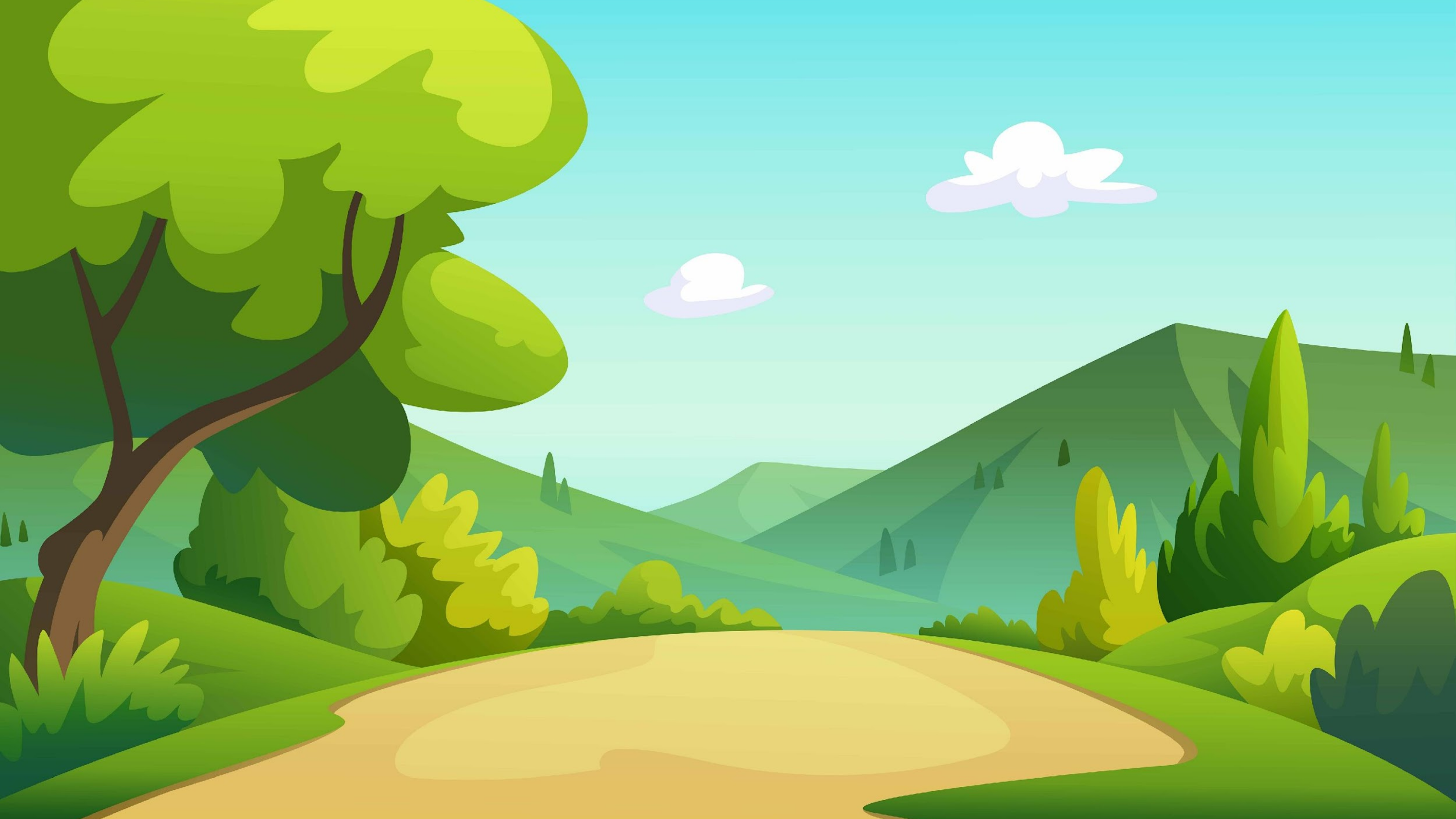 UBND HUYỆN AN LÃO
TRƯỜNG TIỂU HỌC BÁT TRANG
TIẾNG VIỆT BỔ SUNG
ÔN TẬP
GV: Nguyễn Thị Vĩnh
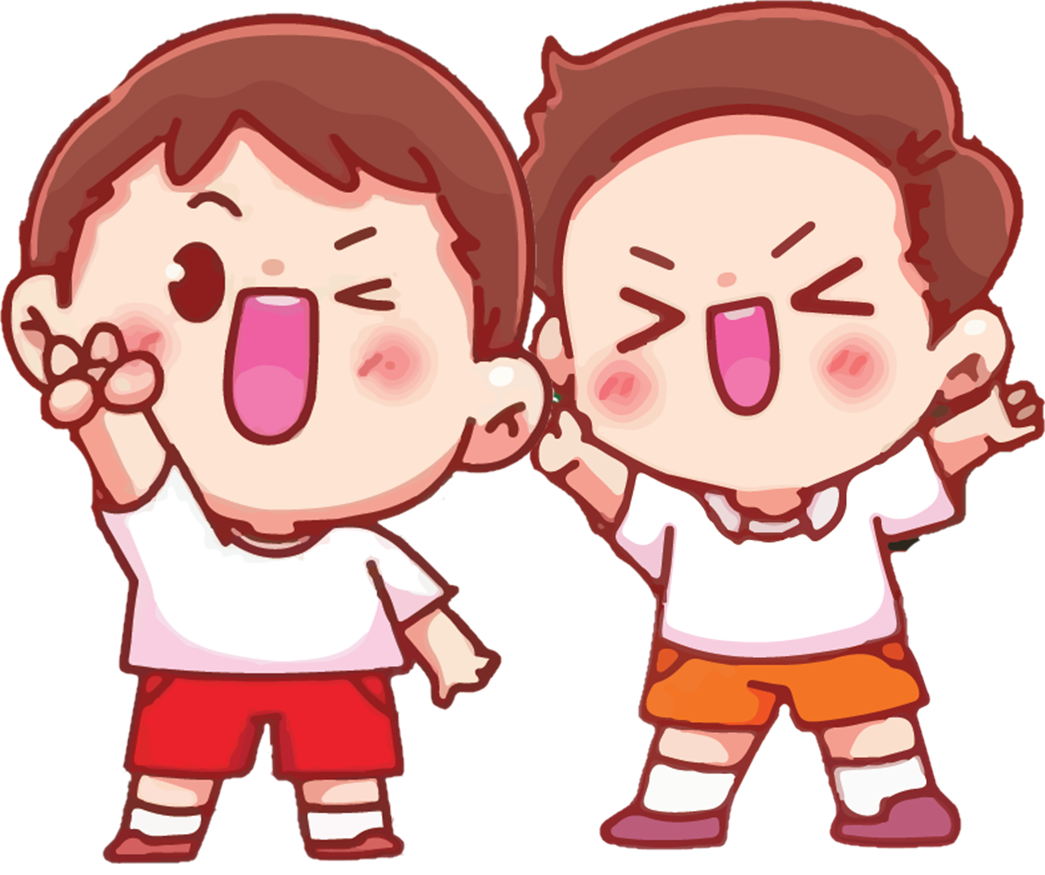 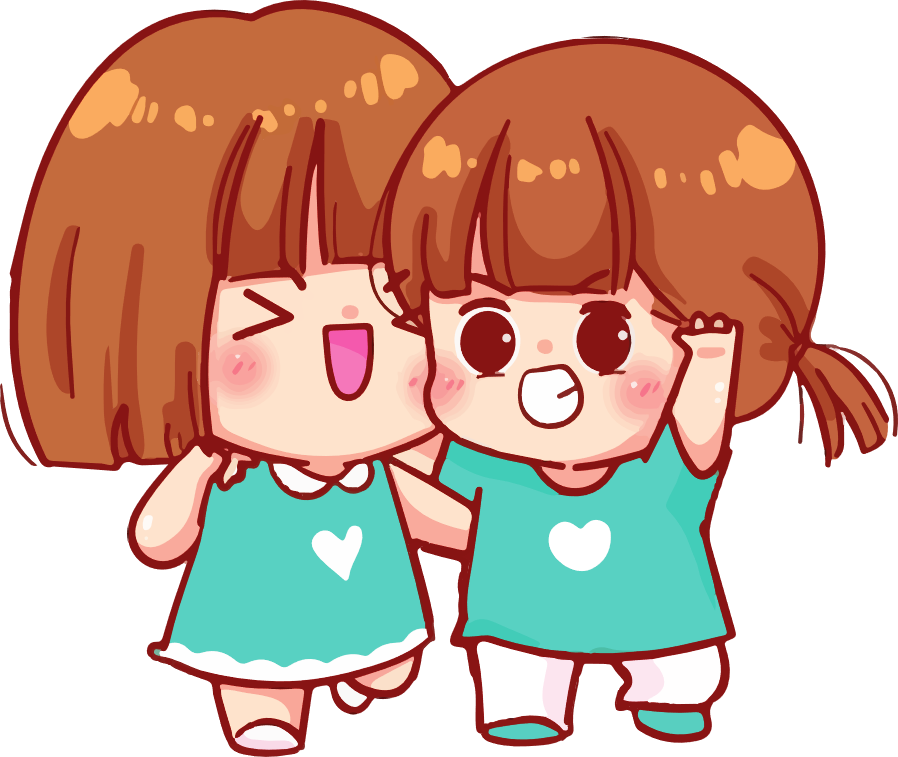 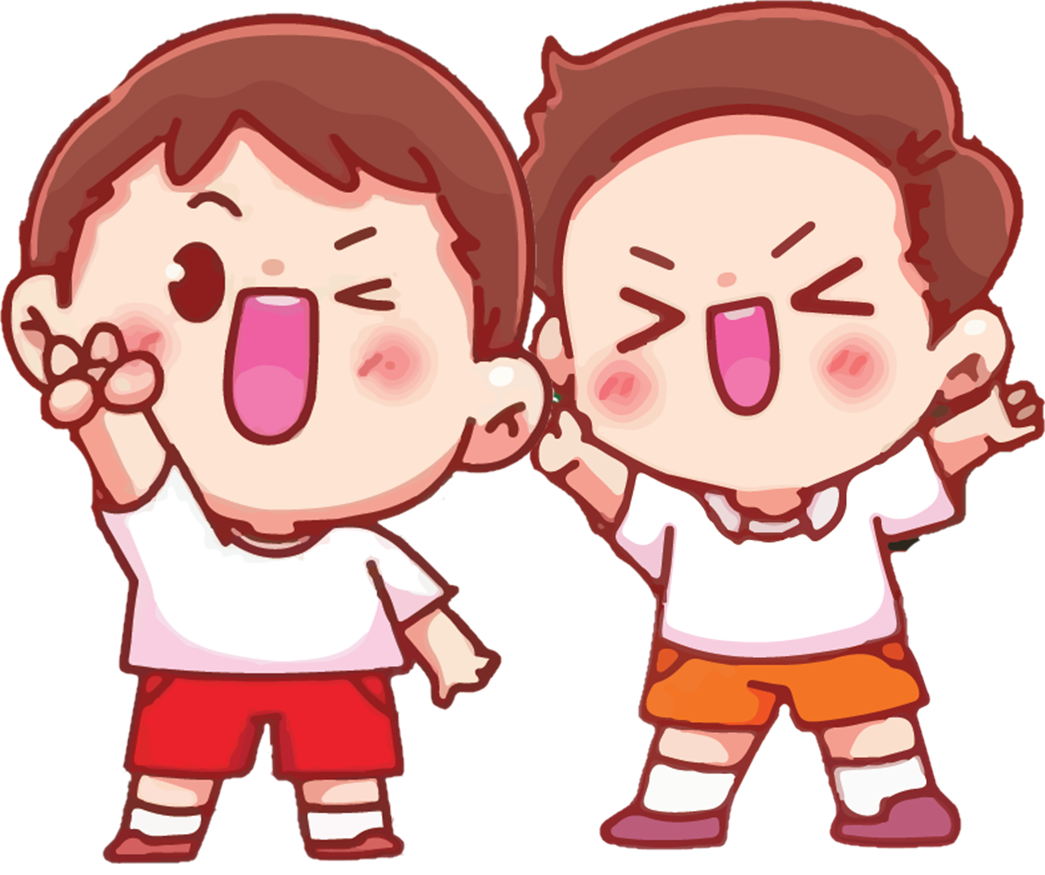 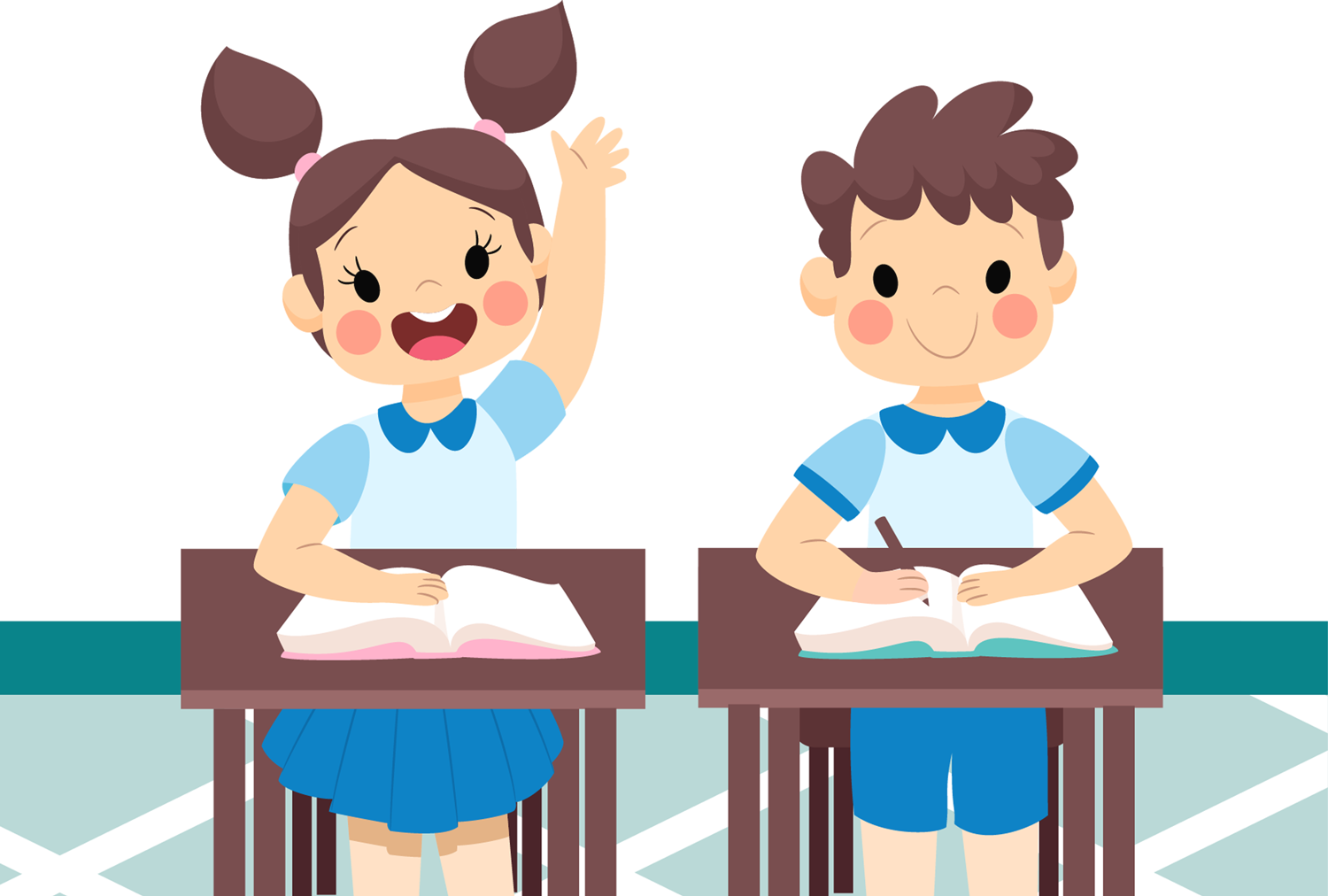 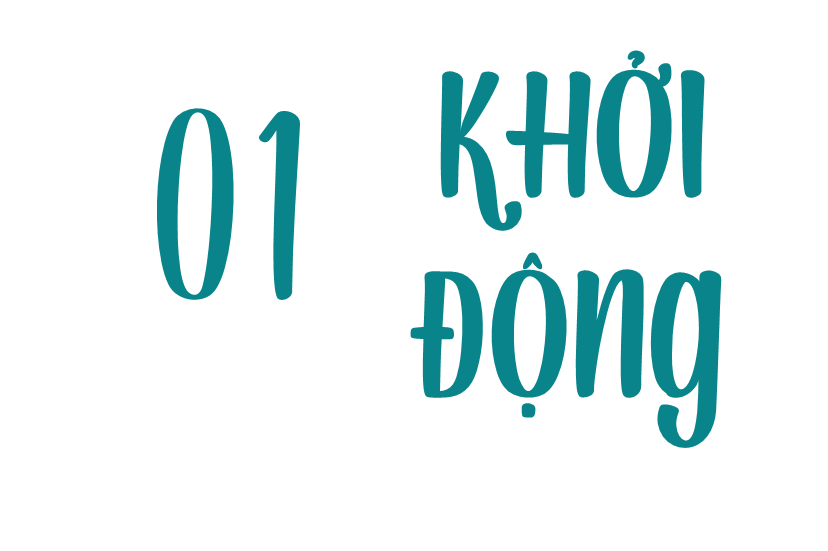 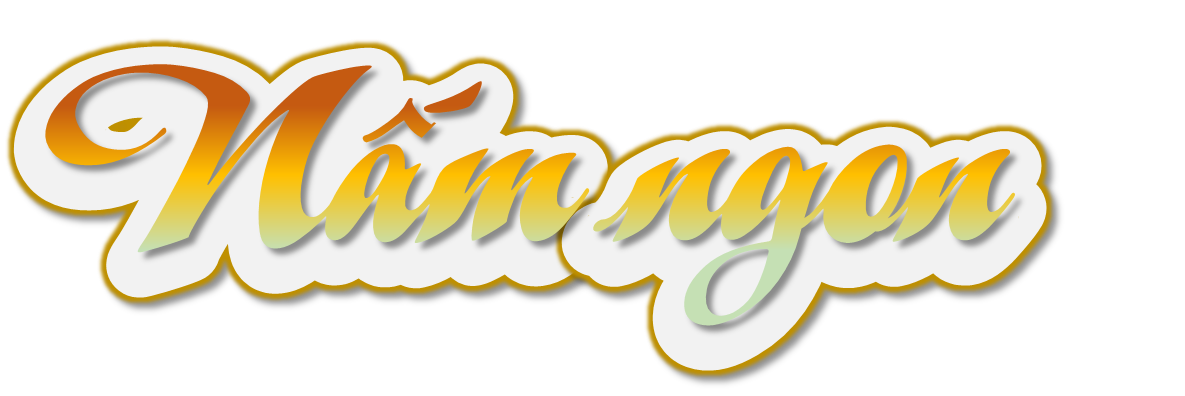 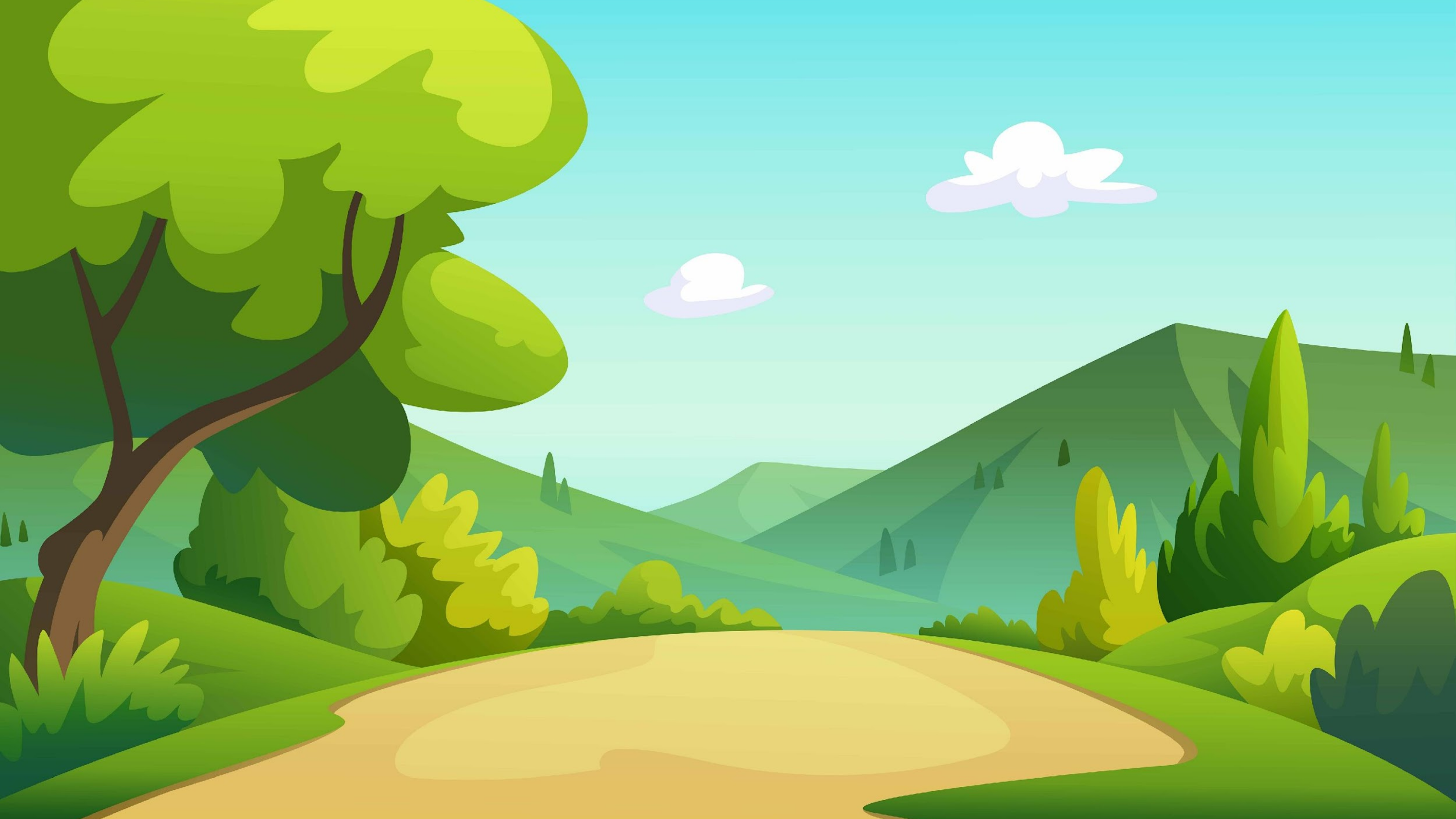 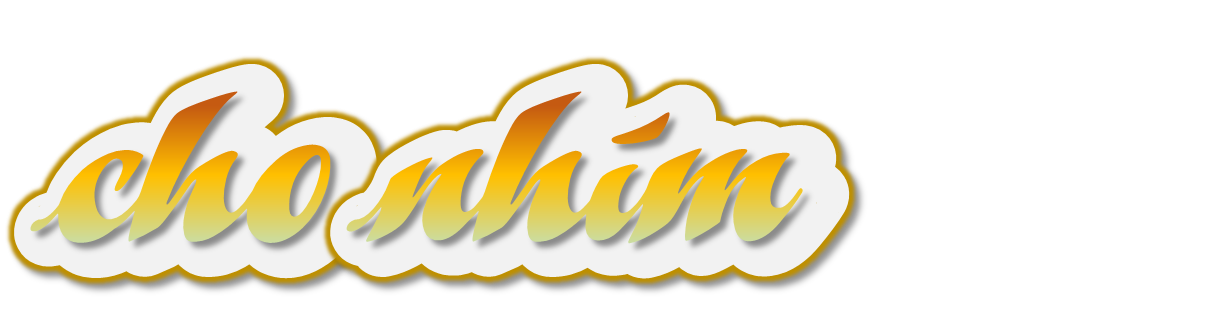 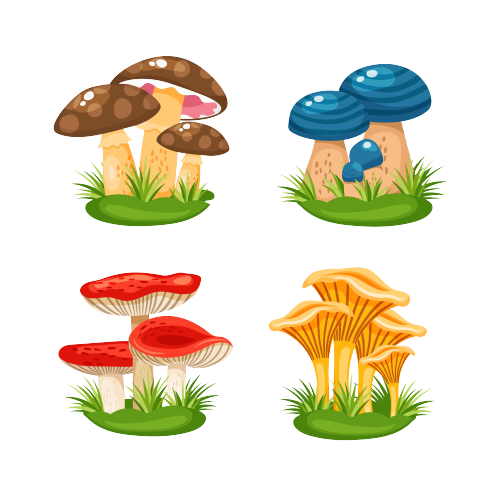 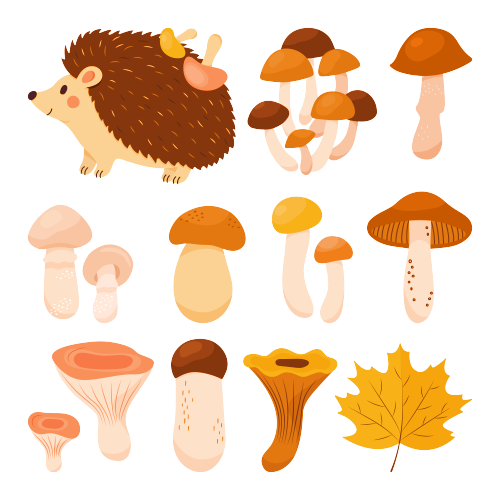 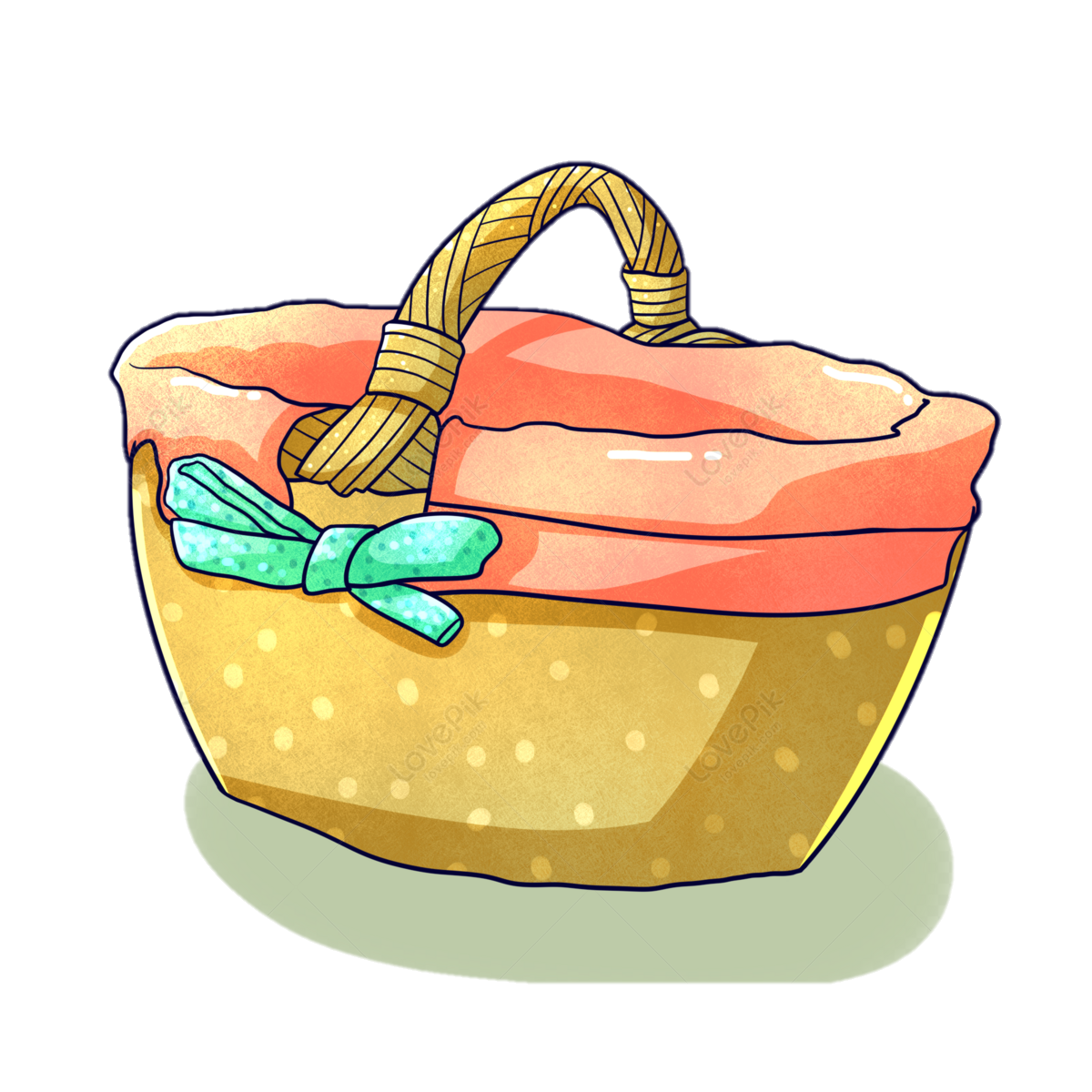 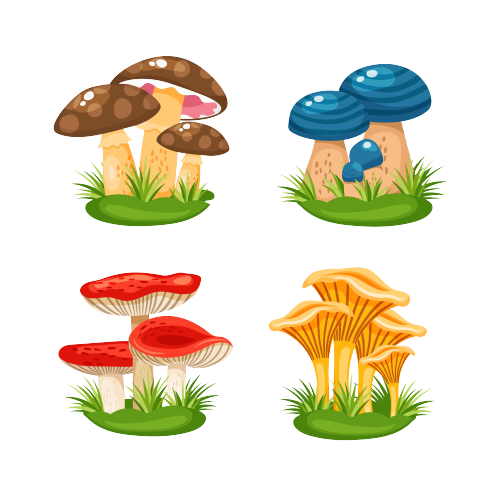 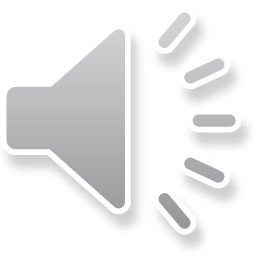 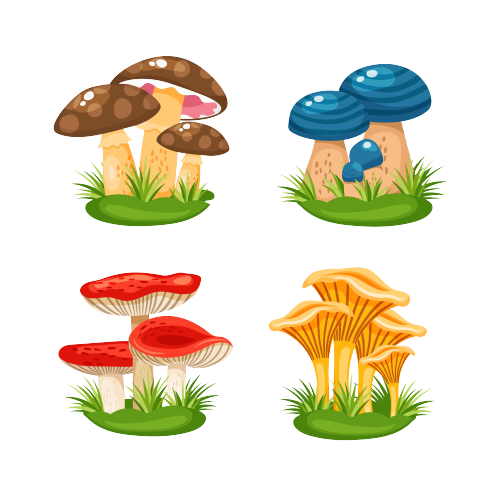 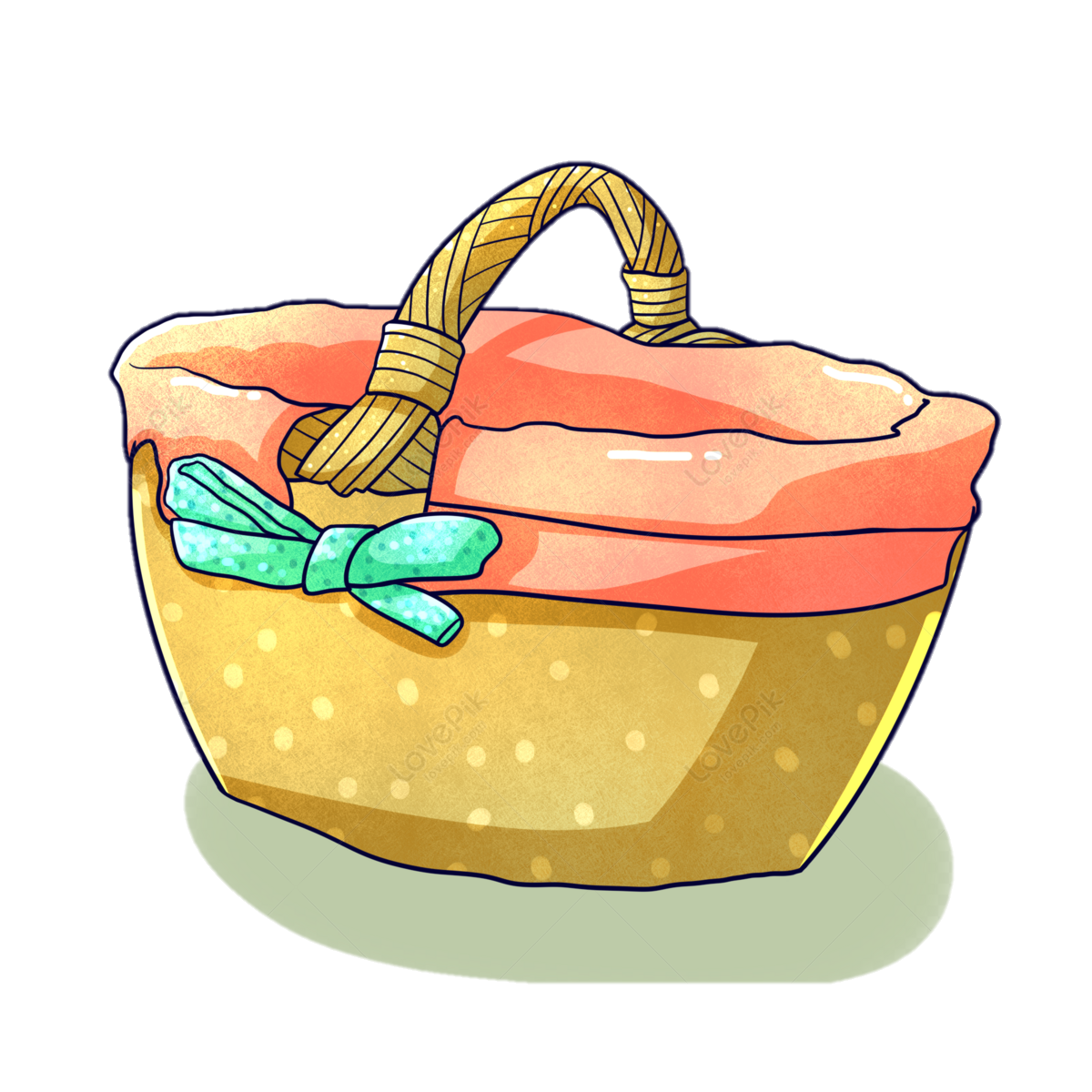 [Speaker Notes: NhấN vào nầm để đến câu hỏiNhấn vào con nhím để đến slide bài học]
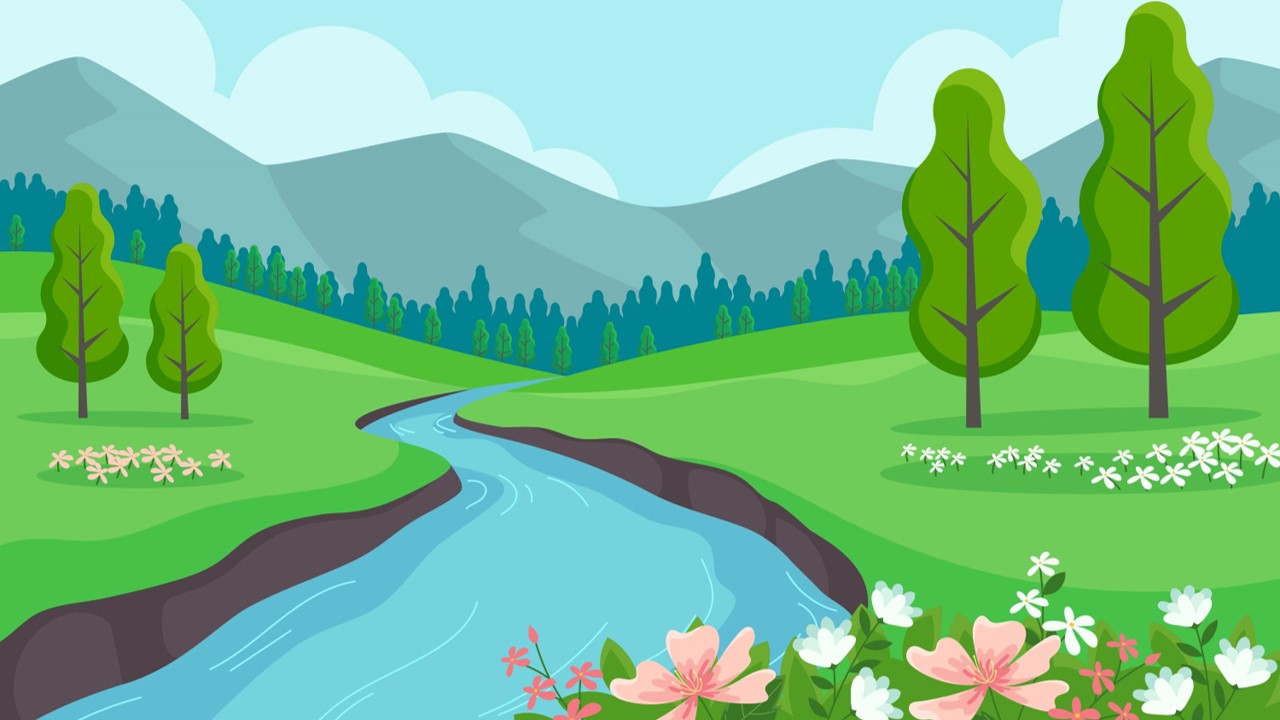 Mùa đông, những chú chim bay về phương nam
Tìm động từ trong câu sau?
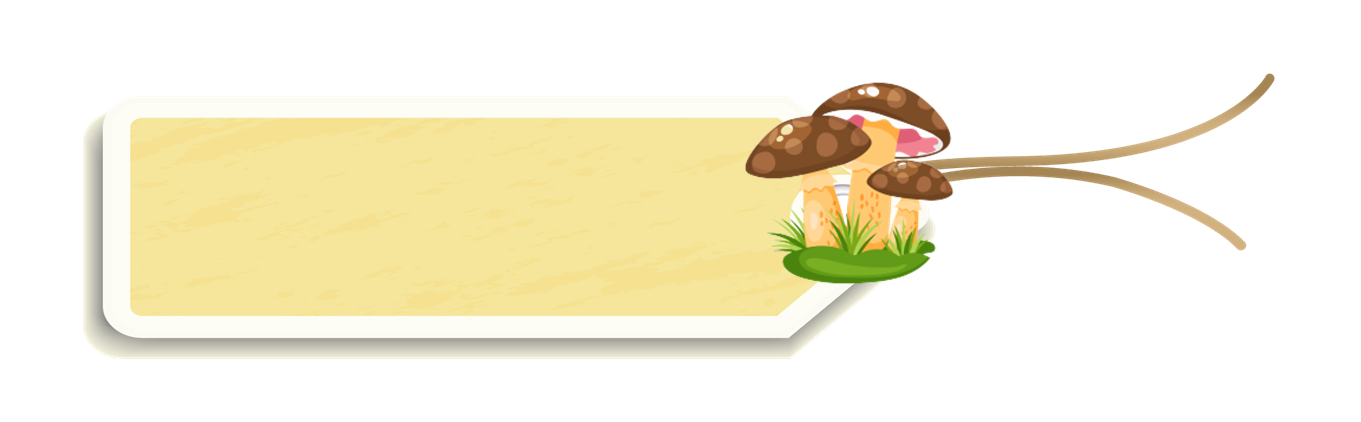 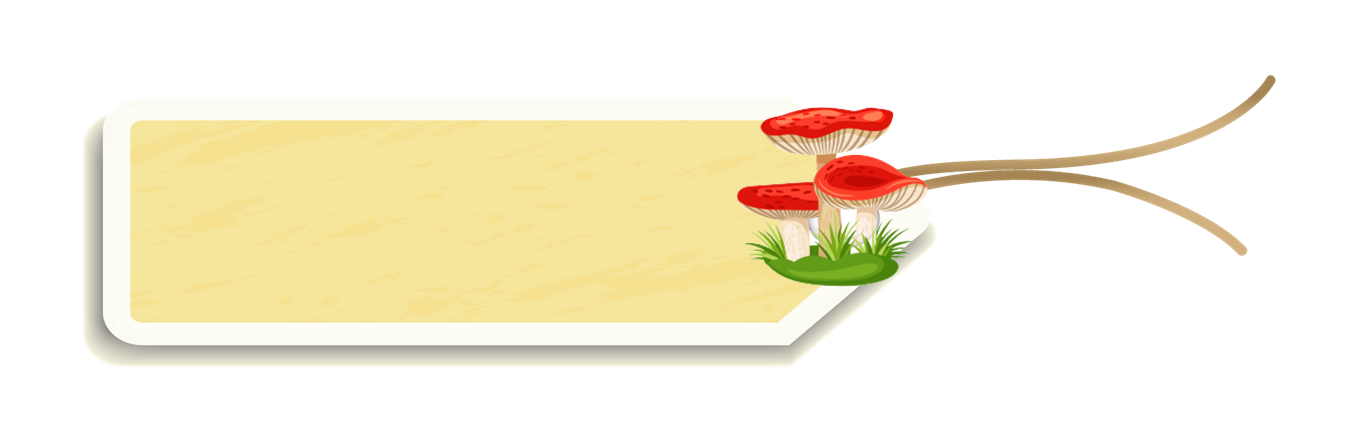 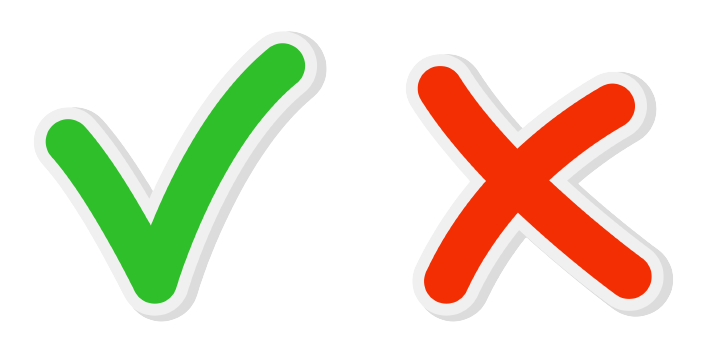 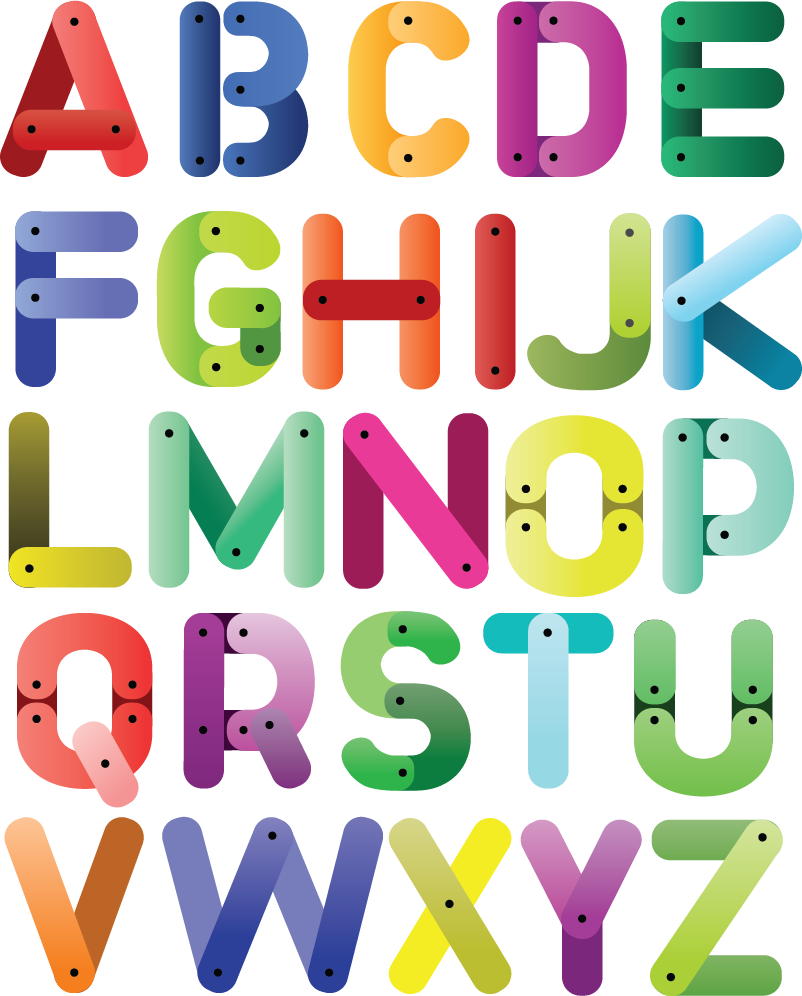 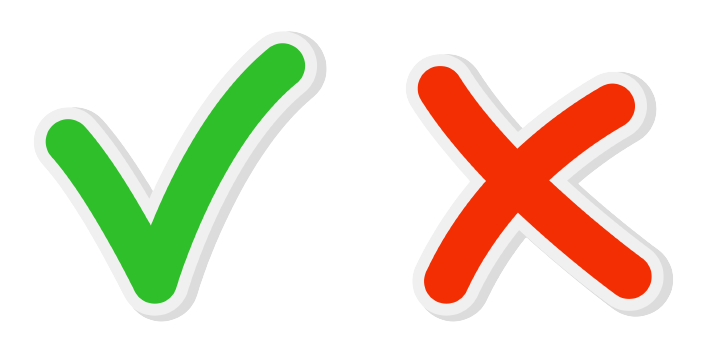 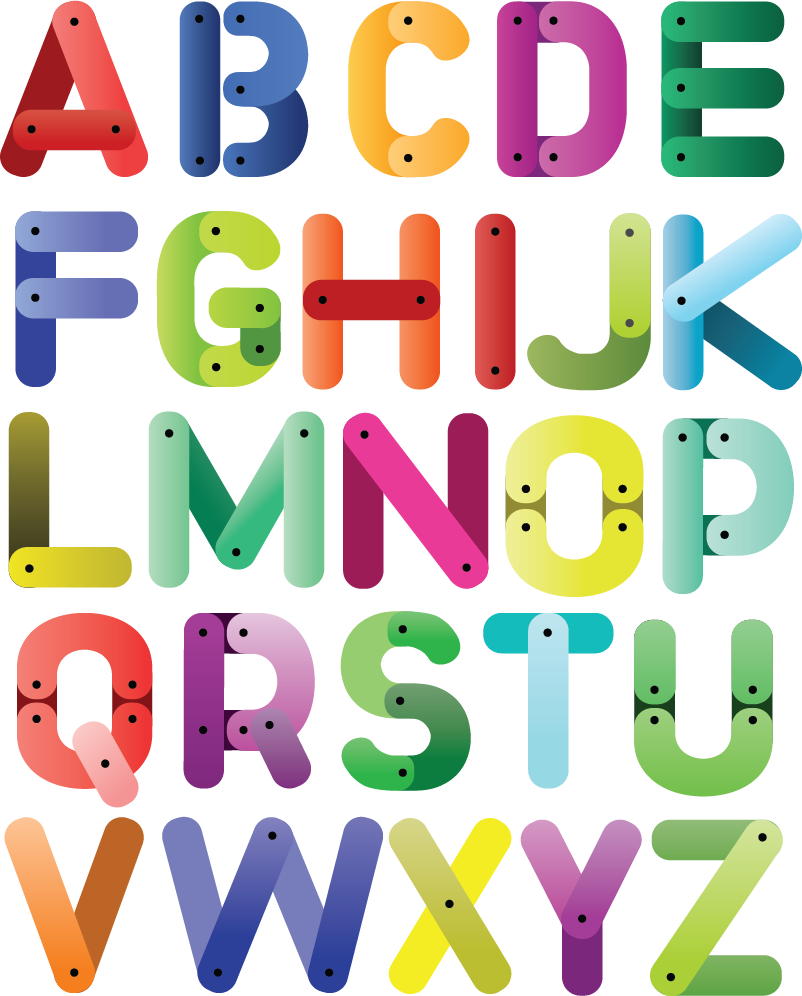 bay
mùa đông
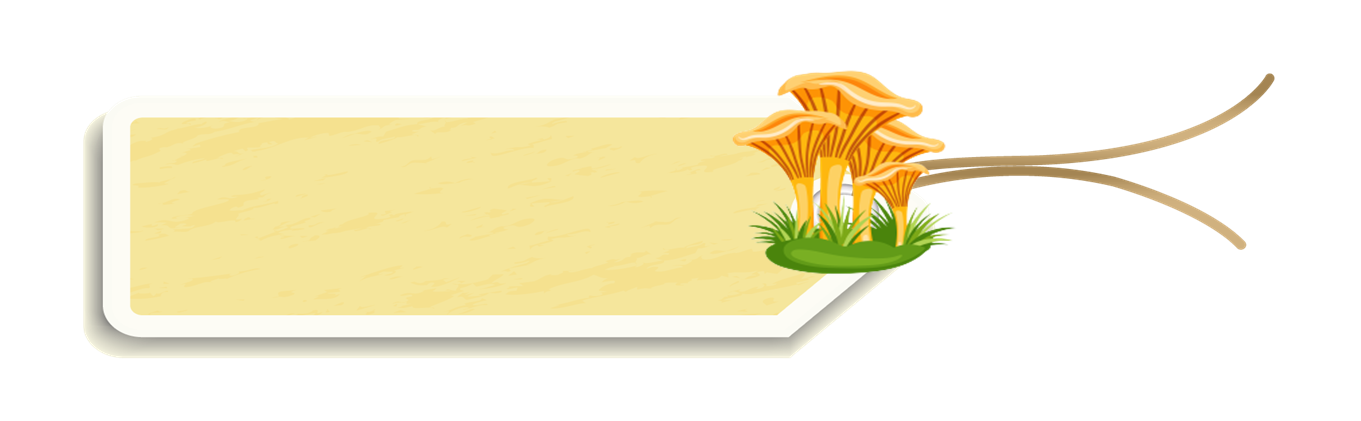 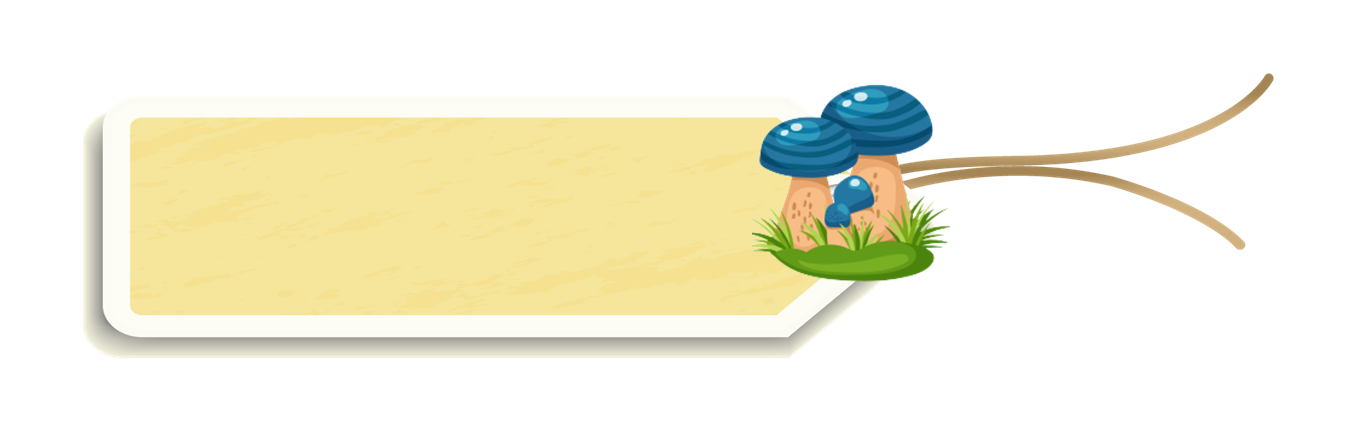 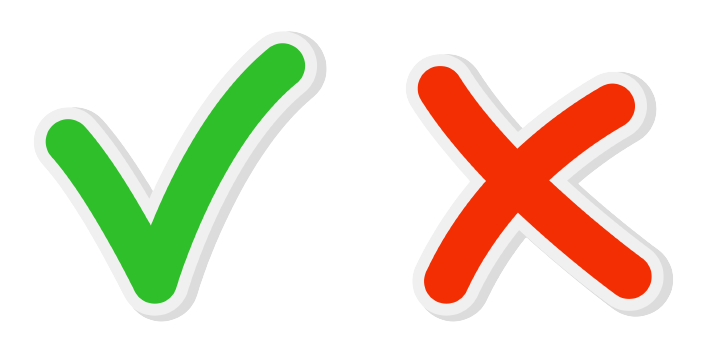 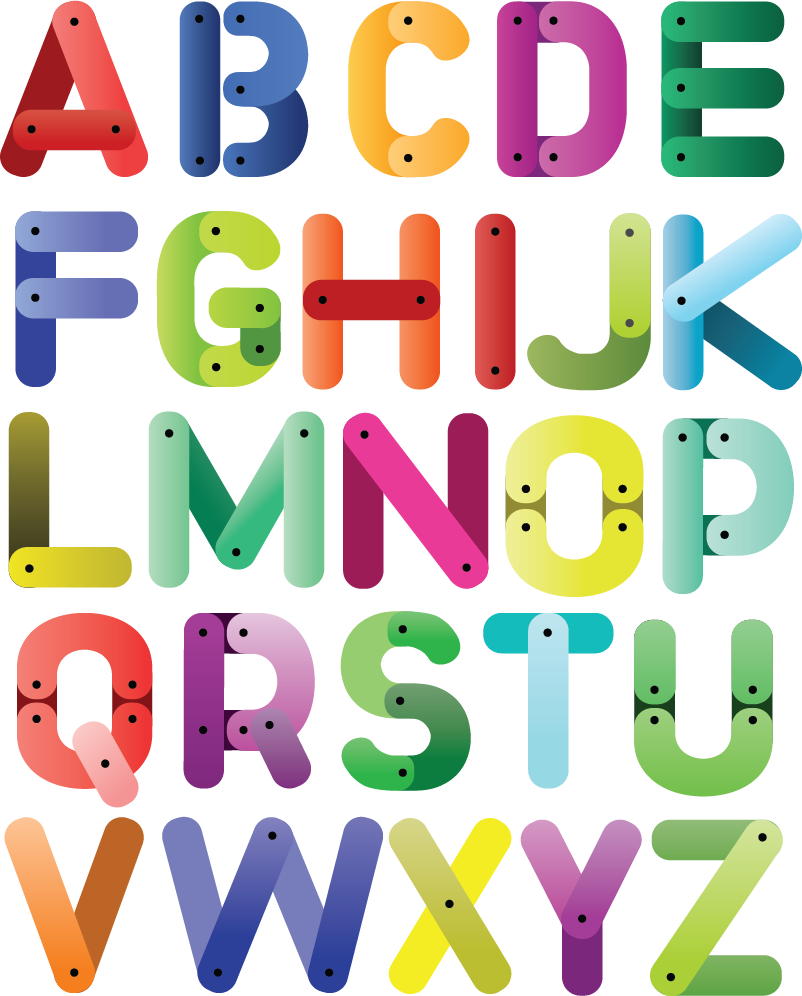 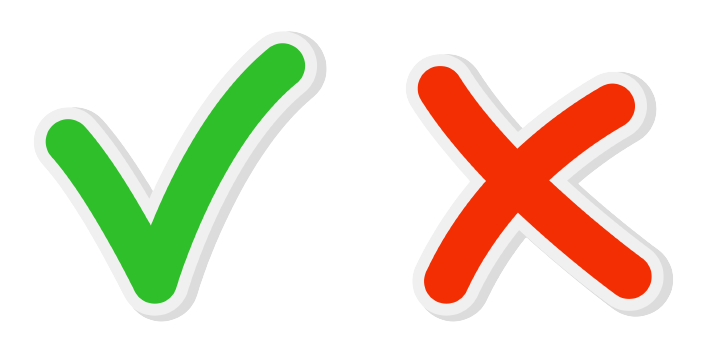 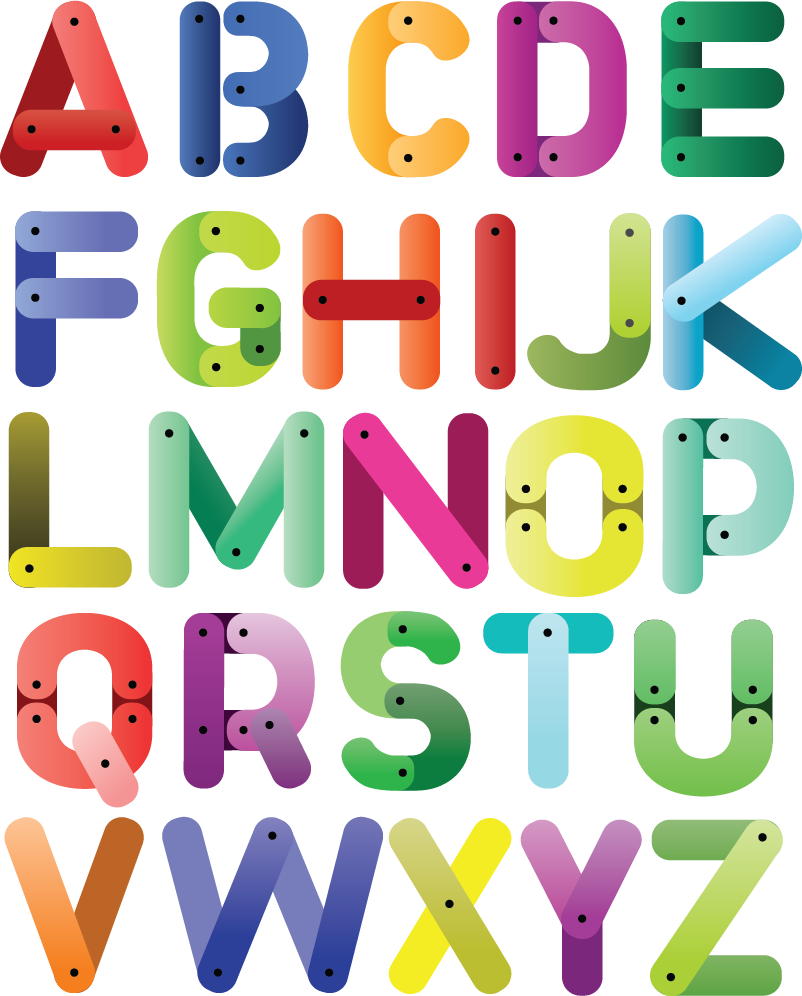 chim
phương nam
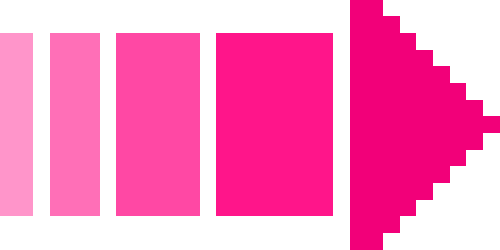 [Speaker Notes: Nhấn vào các chữ cái A,B,C,D để kiểm tra đáp án. Nhấn vào nút mũi tên đỏ ở dưới góc phải để quay trở lại slide 1.]
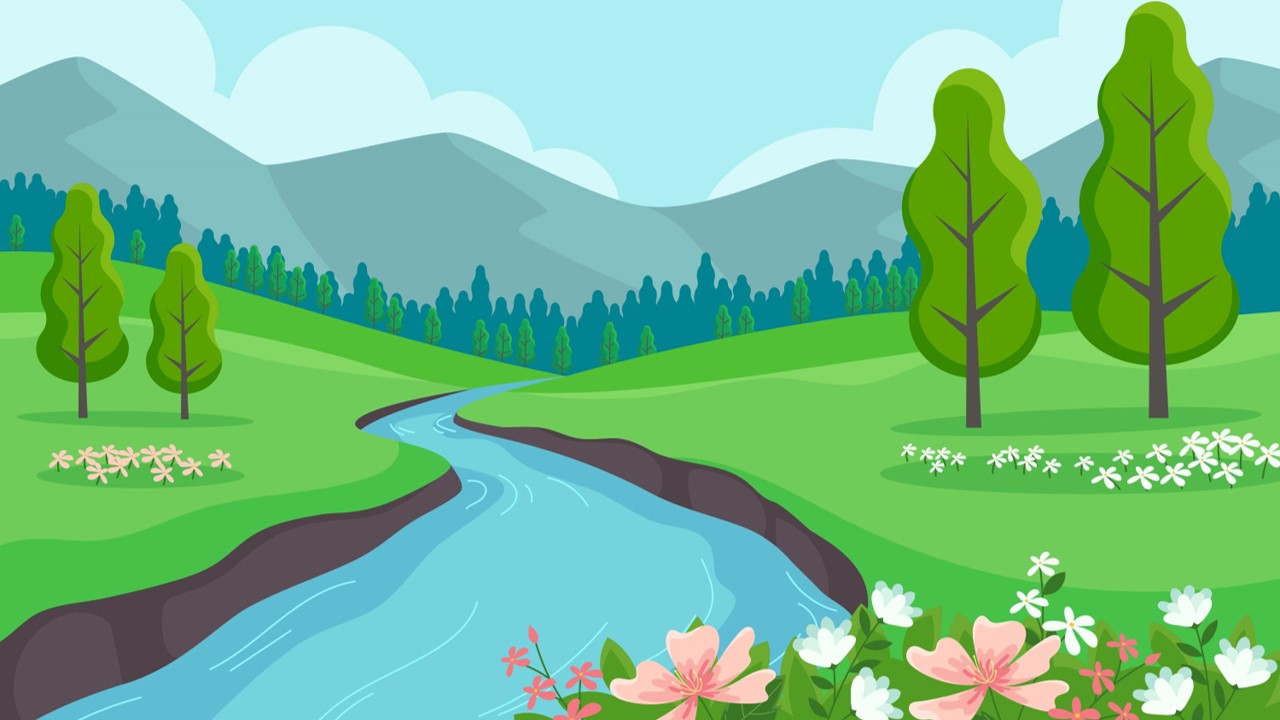 Nắng nhạt ngả màu vàng hoe. 
Tìm tính từ trong câu sau?
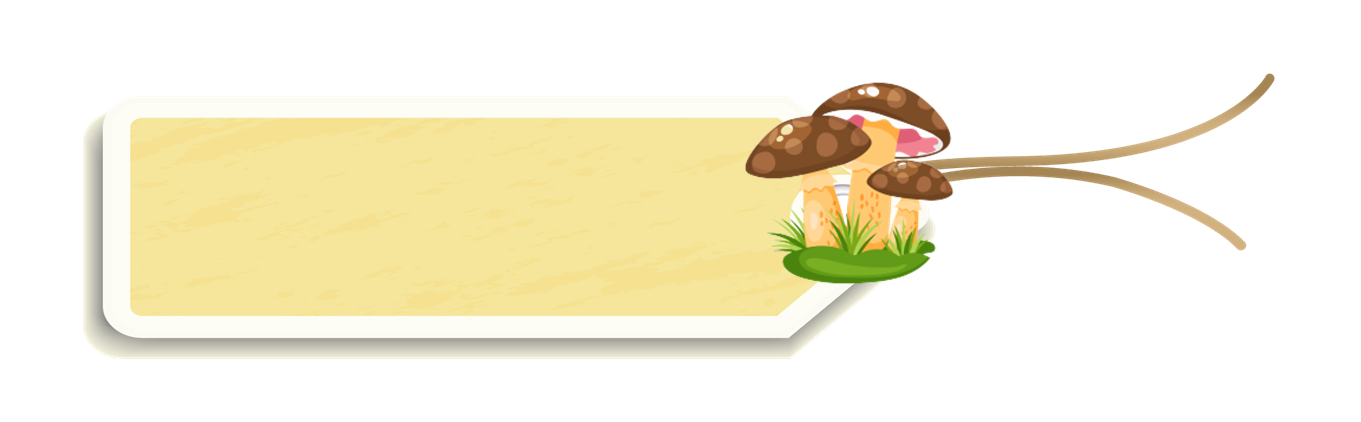 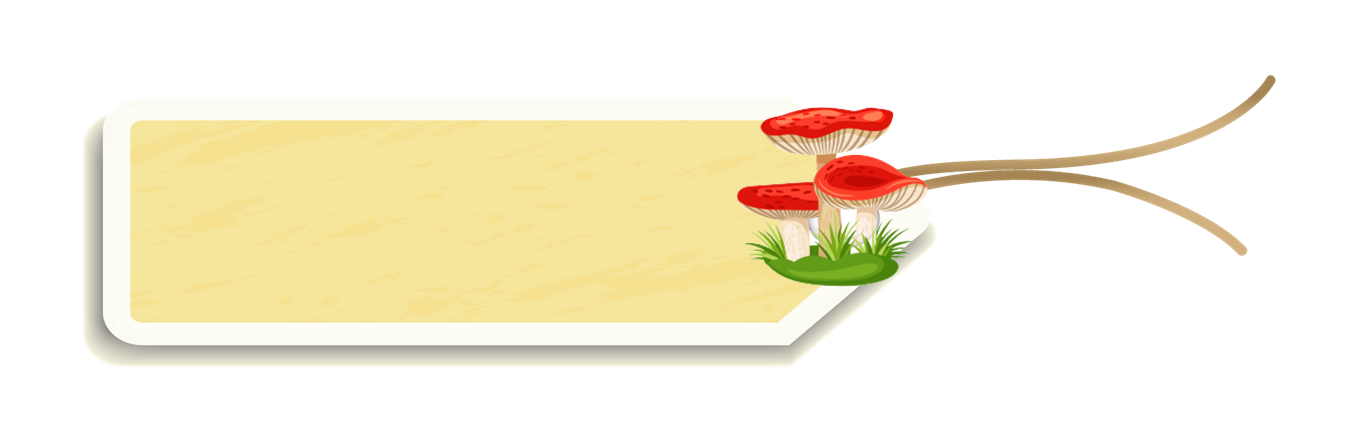 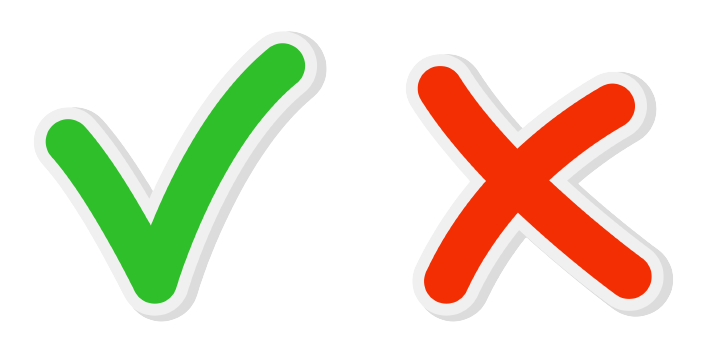 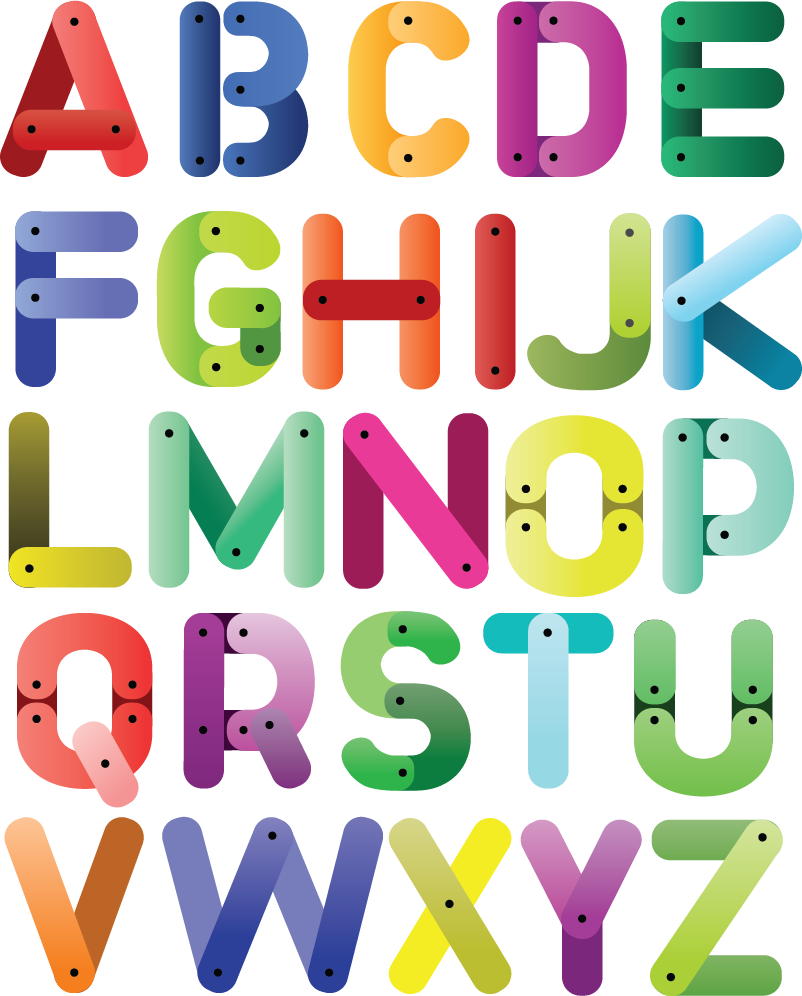 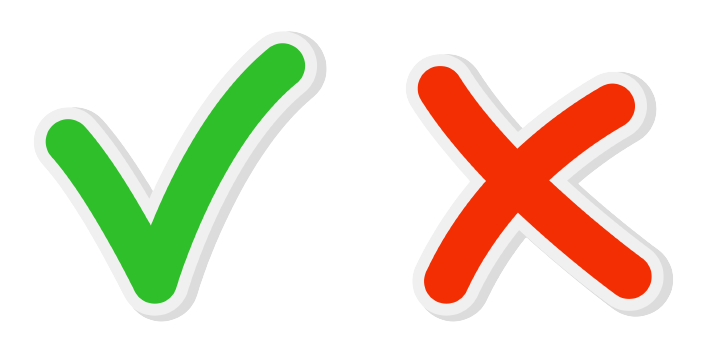 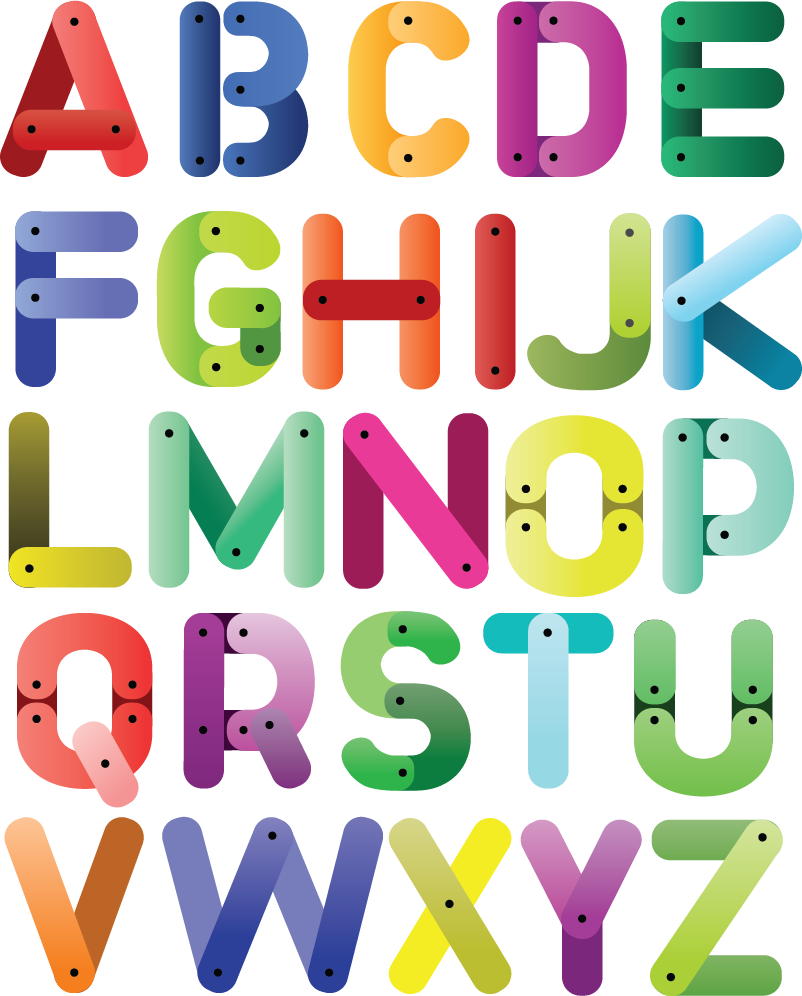 Nắng
ngả
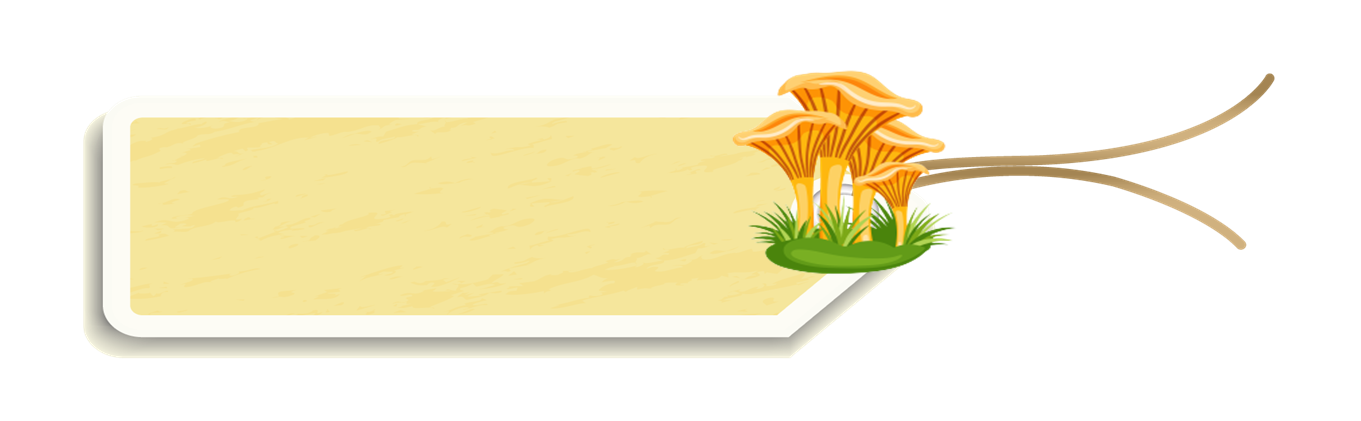 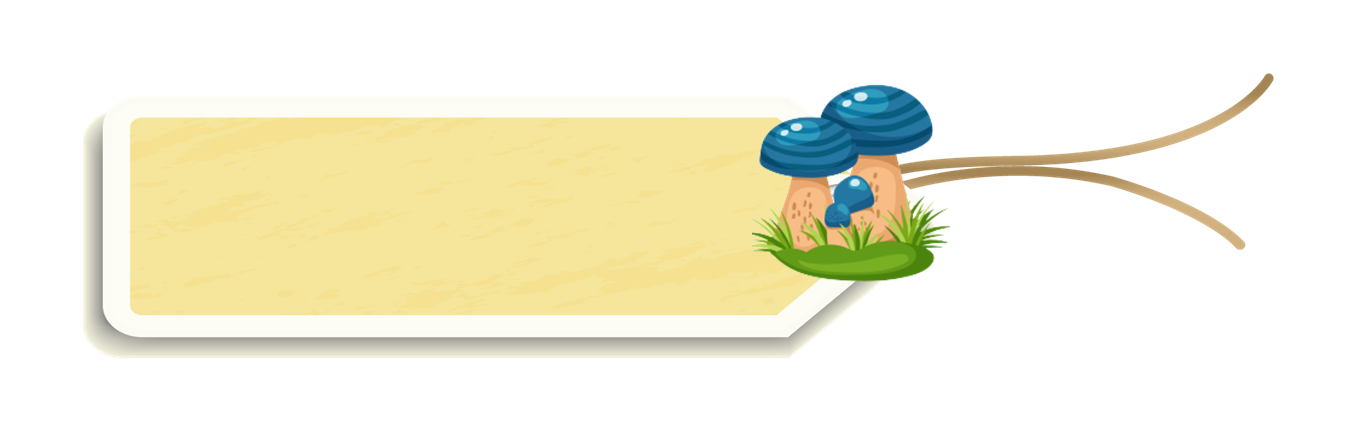 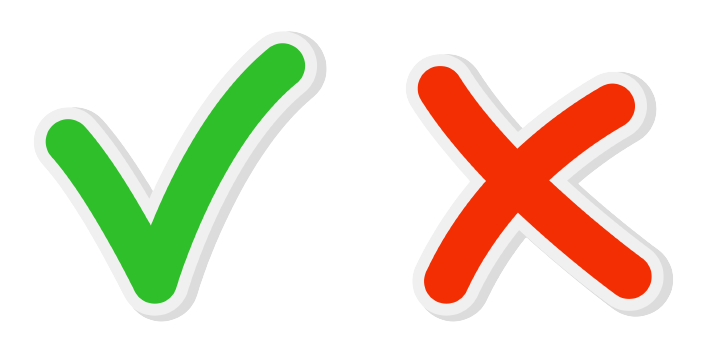 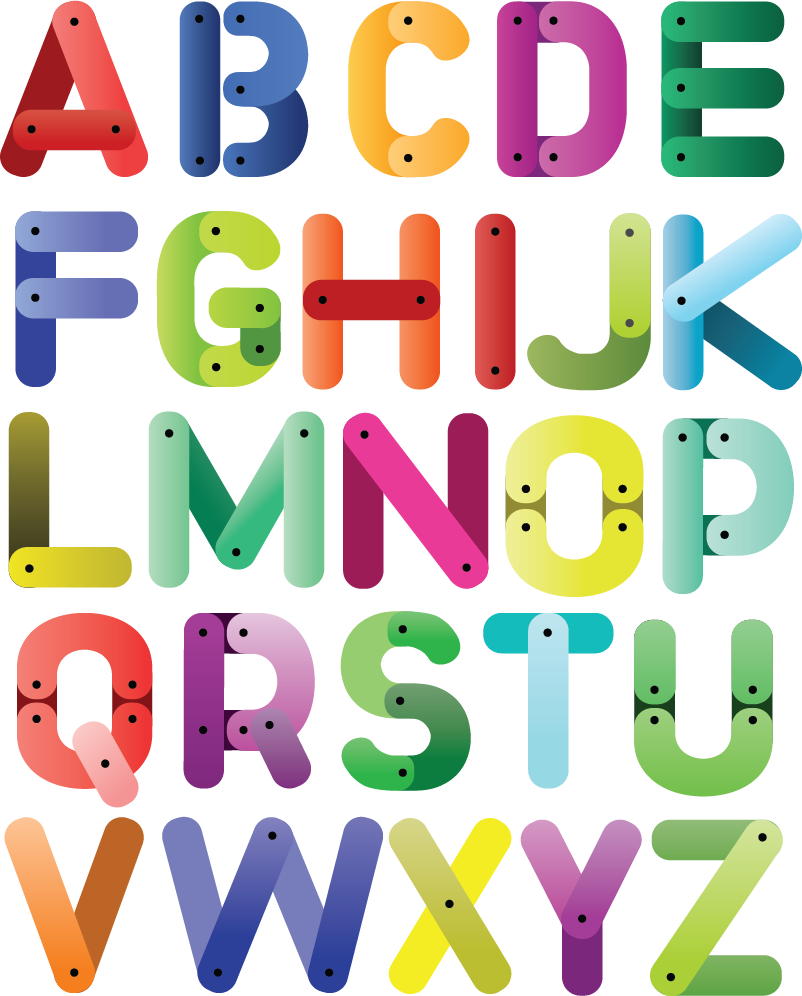 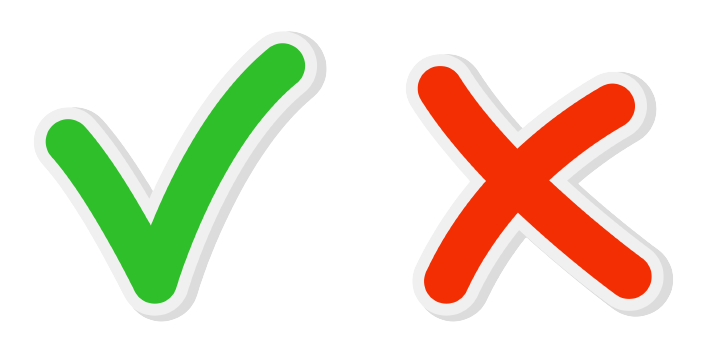 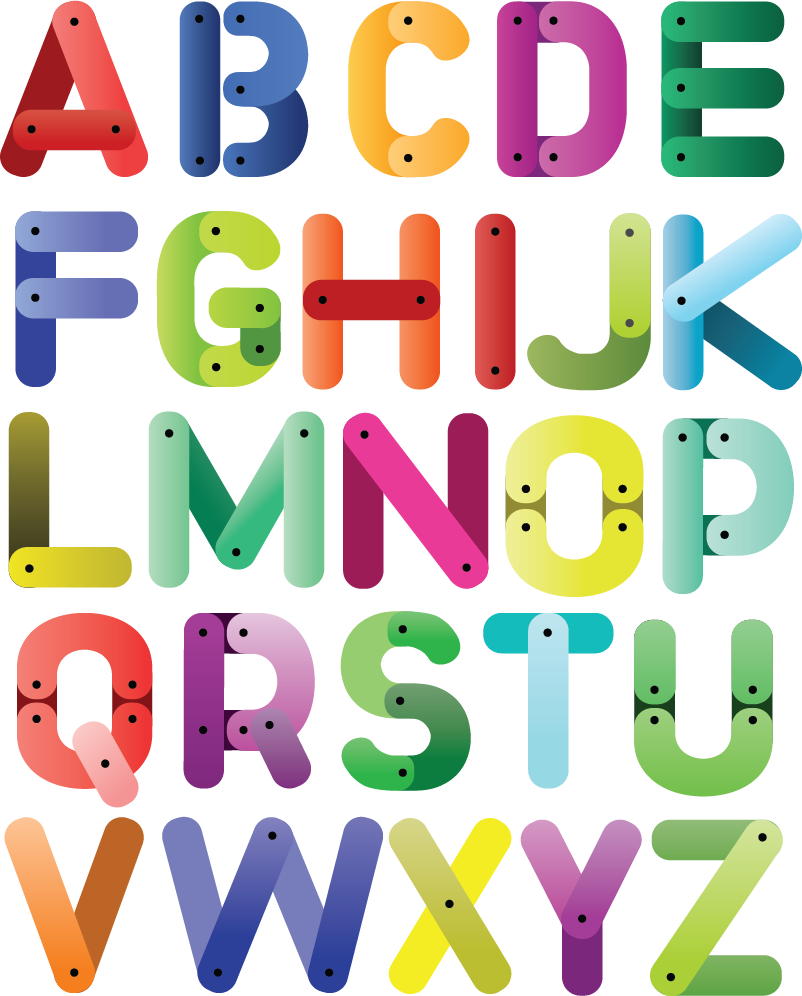 vàng hoe
màu
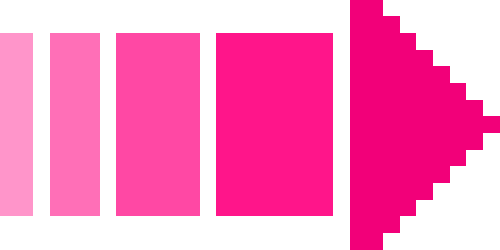 [Speaker Notes: Nhấn vào các chữ cái A,B,C,D để kiểm tra đáp án. Nhấn vào nút mũi tên đỏ ở dưới góc phải để quay trở lại slide 1.]
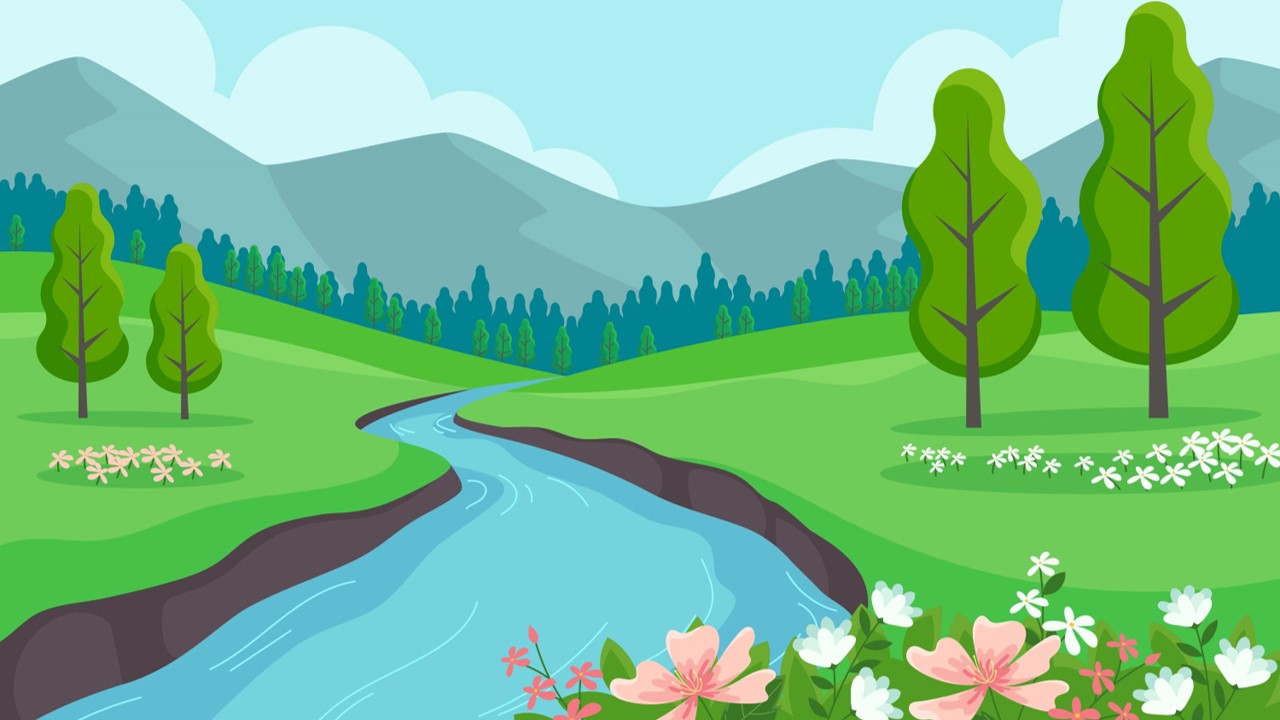 Dòng nào chứa danh từ?
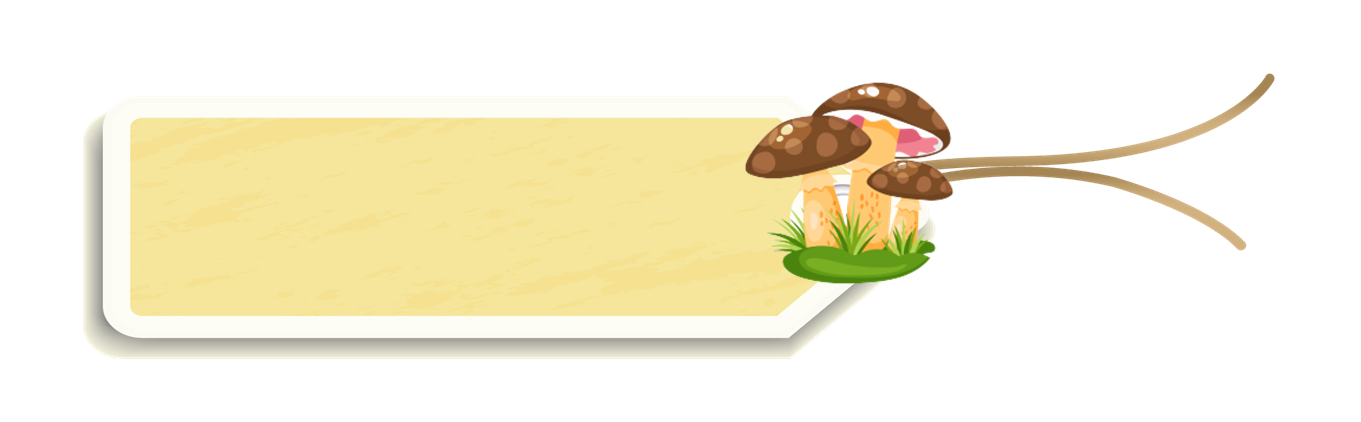 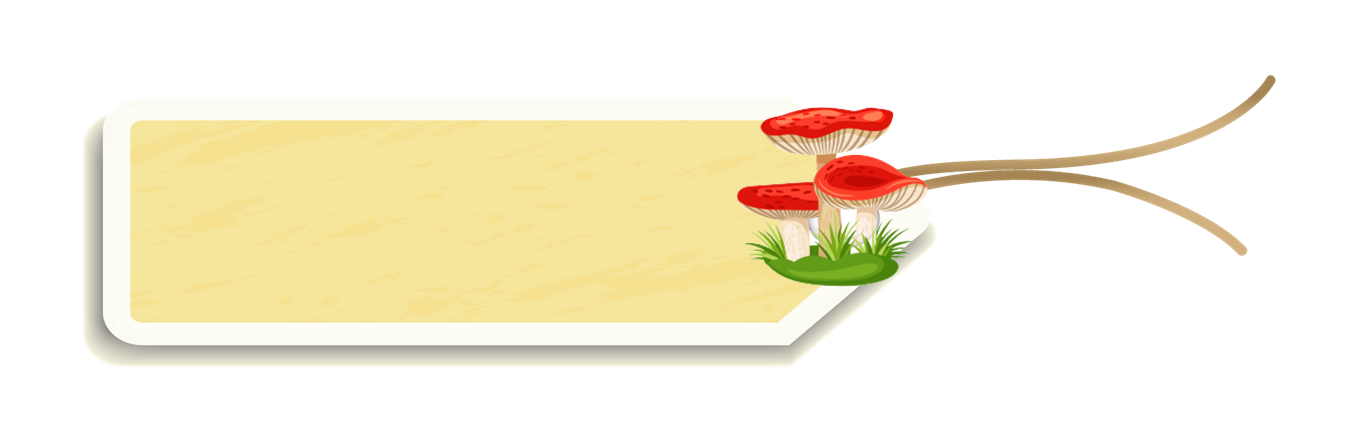 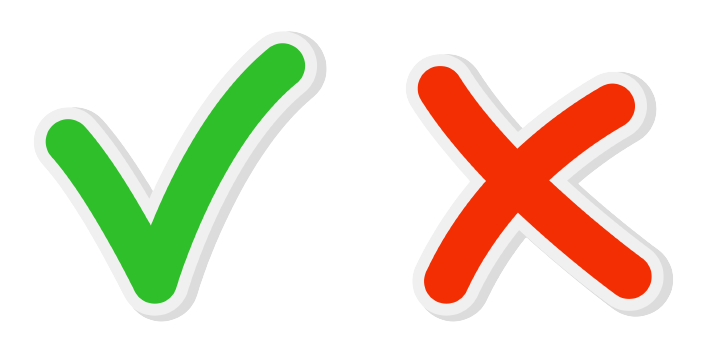 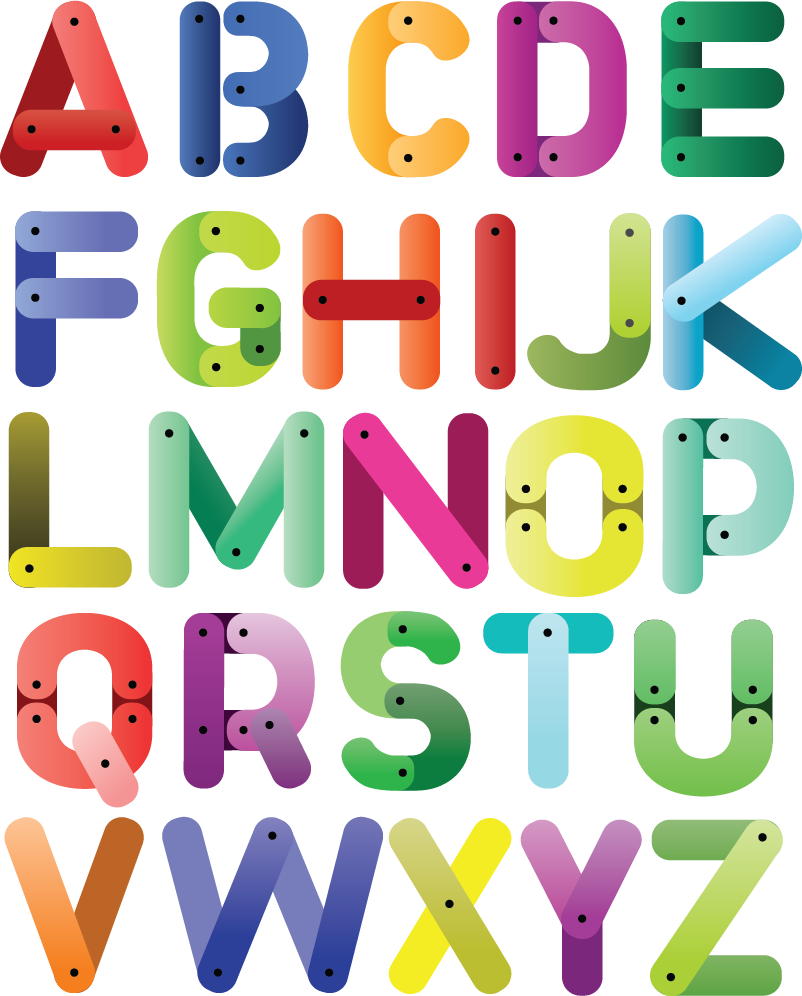 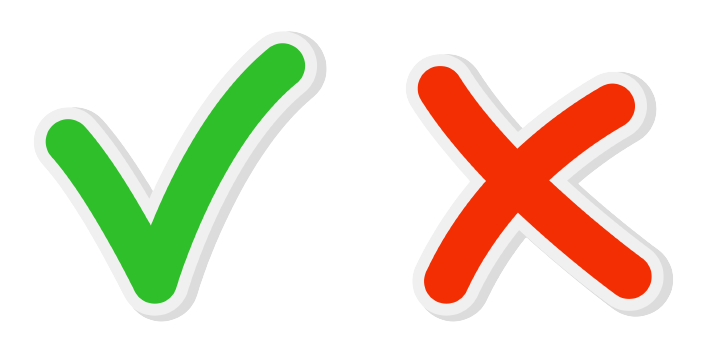 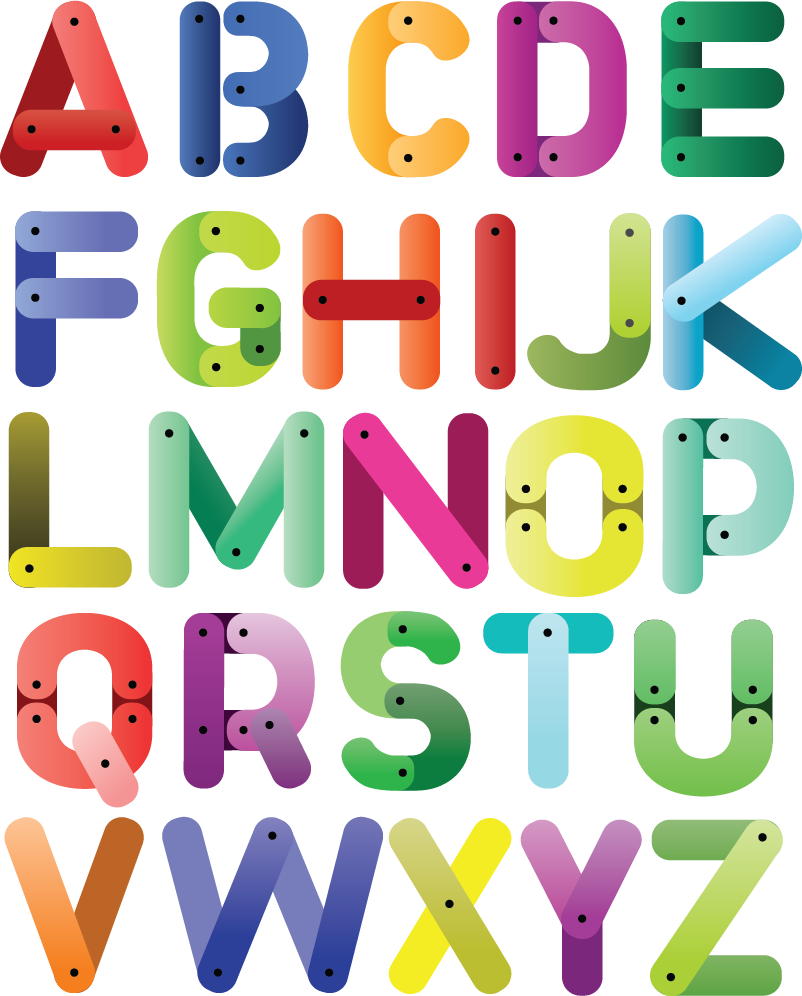 Ngủ, nói, uống, hoa.
Bơi, lặn, chạy, ném.
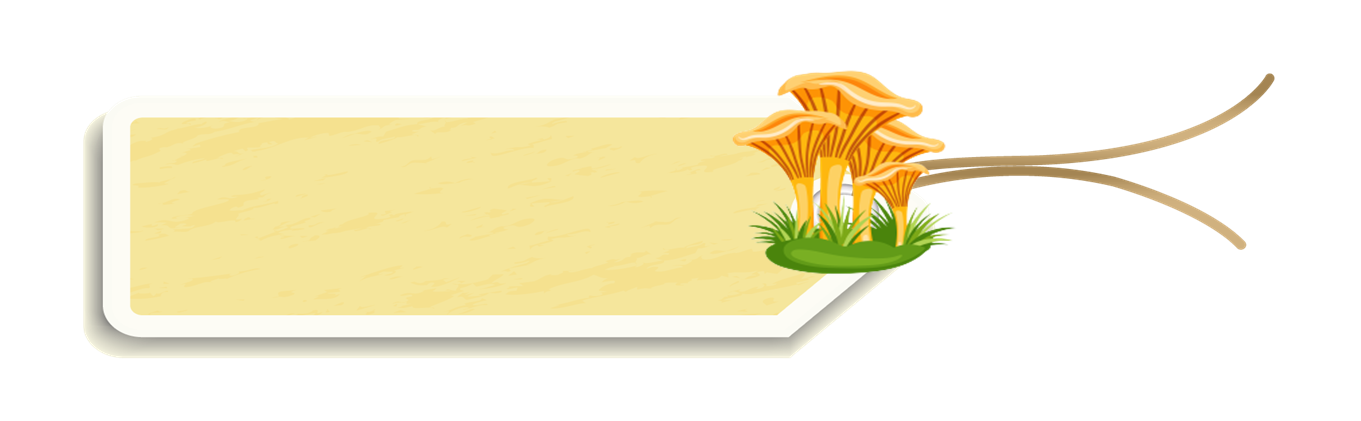 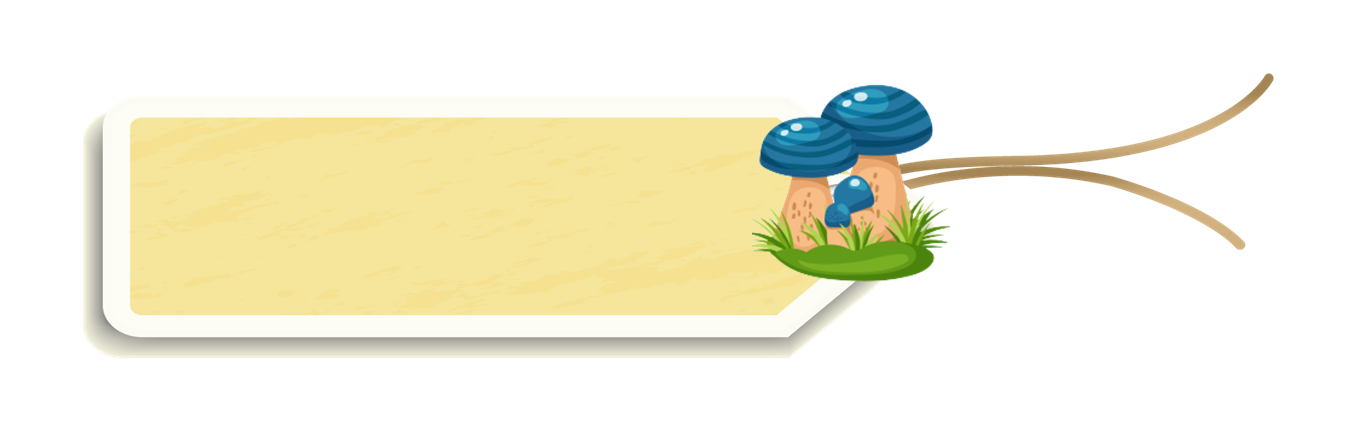 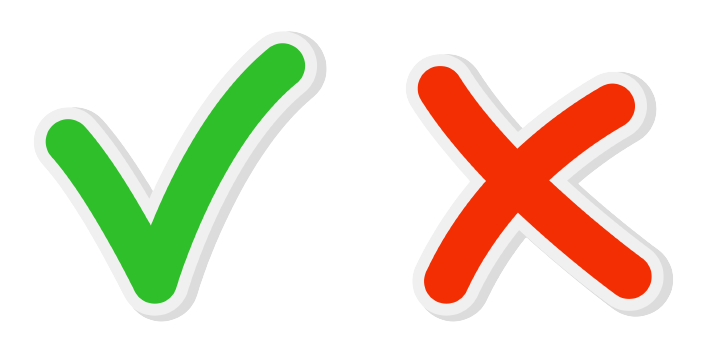 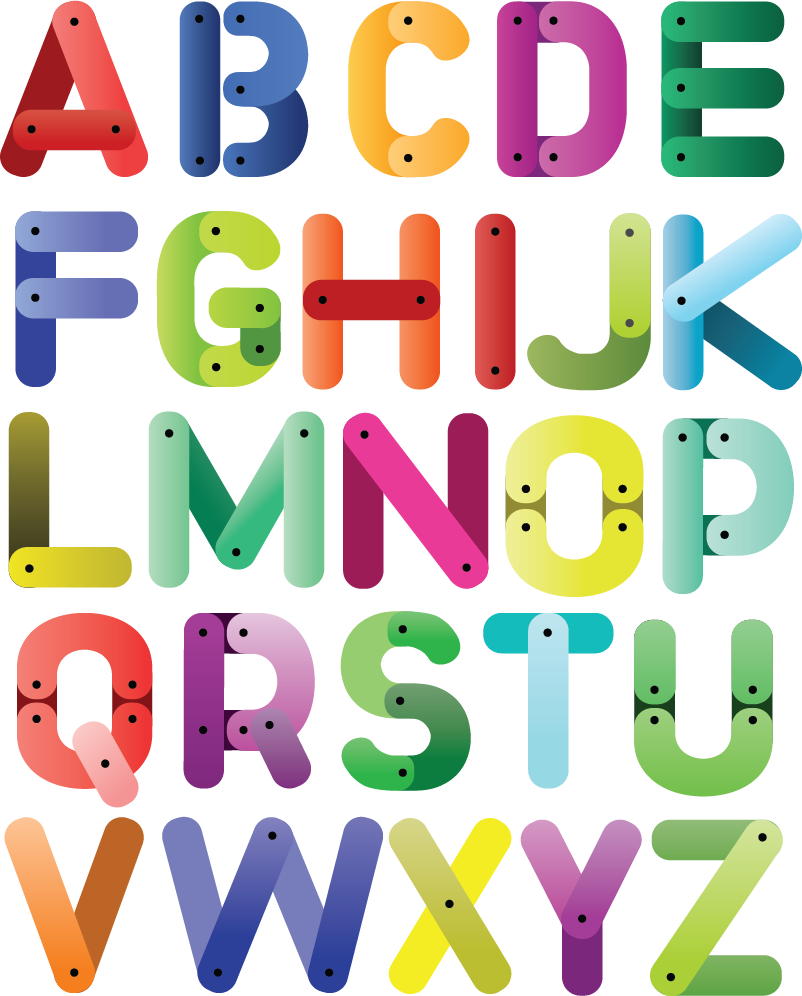 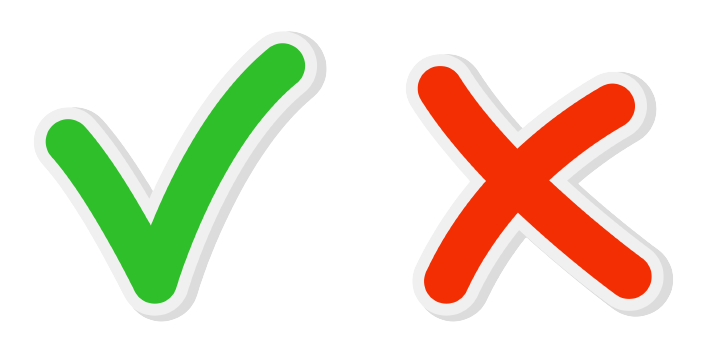 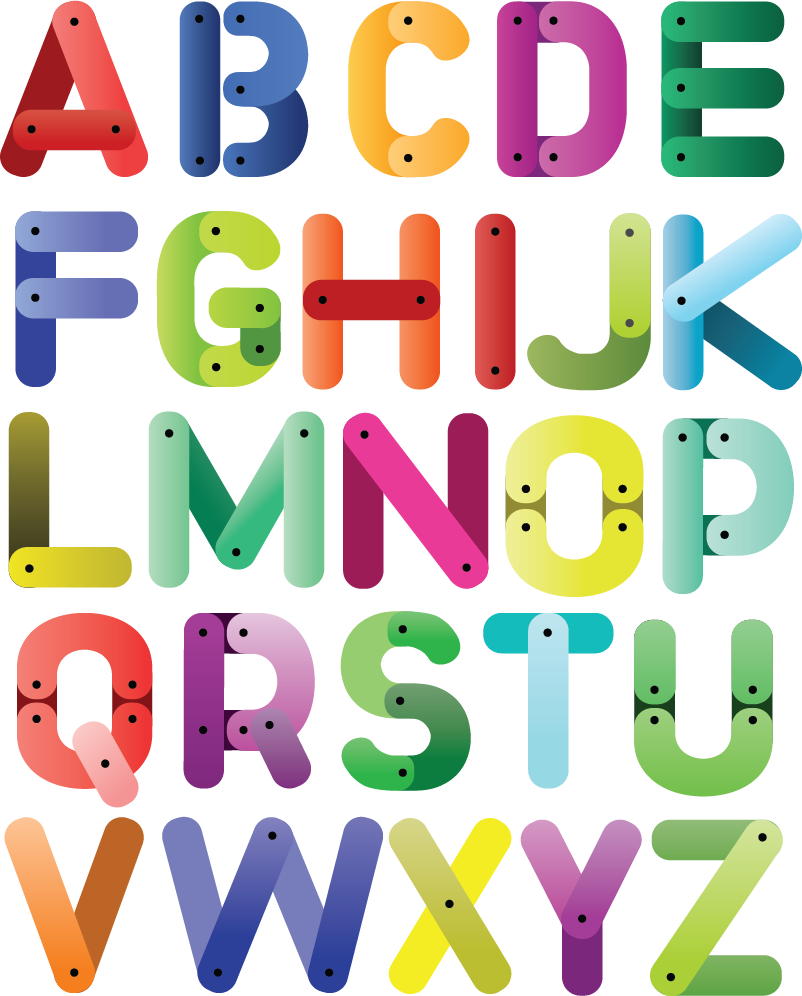 Mưa, bão, sấm, chớp.
Ngủ, ăn, yêu, mây.
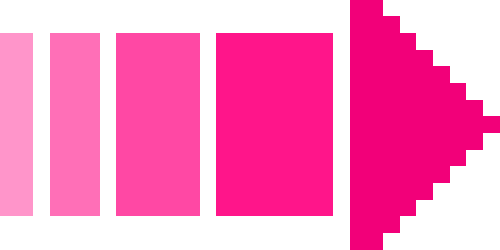 [Speaker Notes: Nhấn vào các chữ cái A,B,C,D để kiểm tra đáp án. Nhấn vào nút mũi tên đỏ ở dưới góc phải để quay trở lại slide 1.]
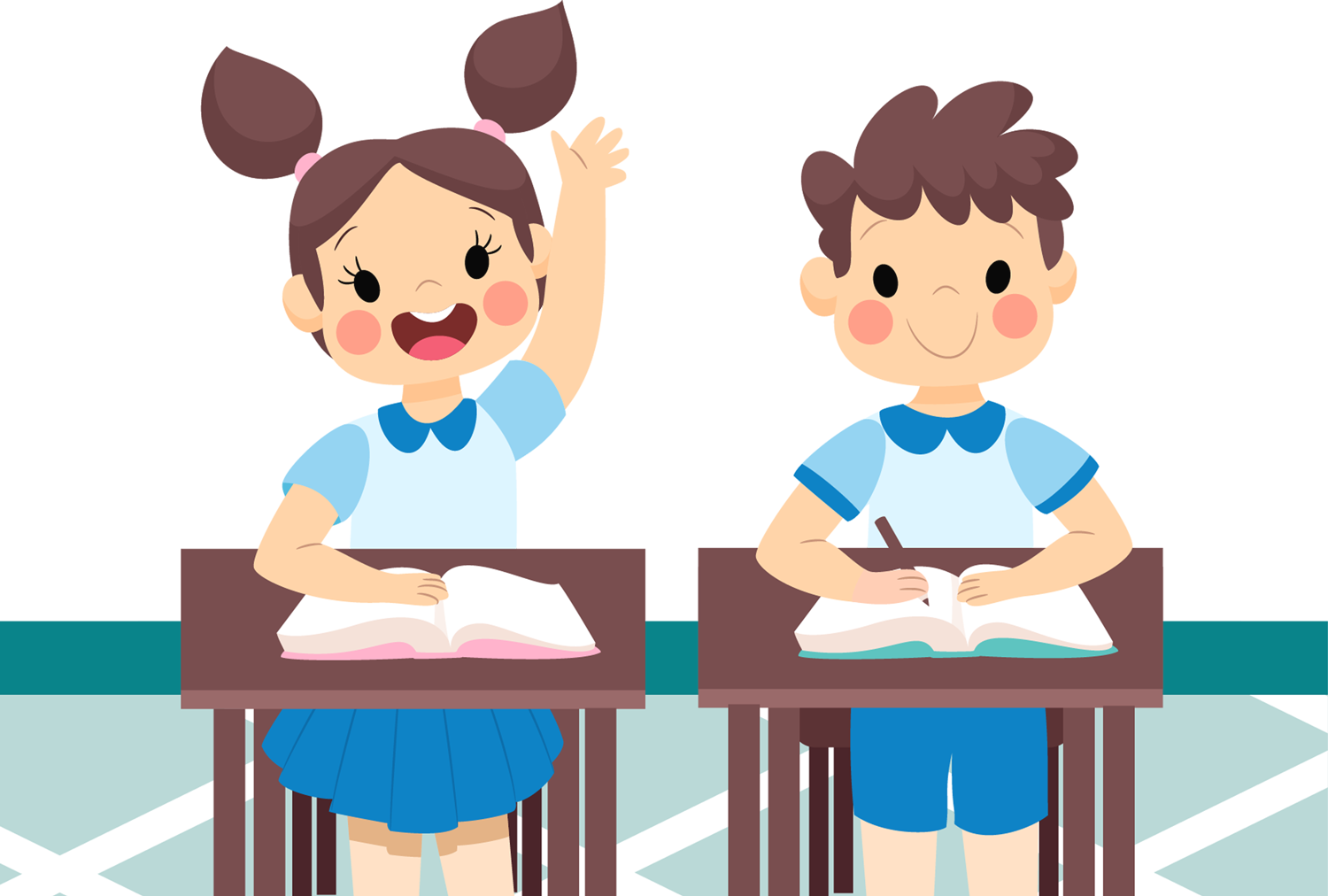 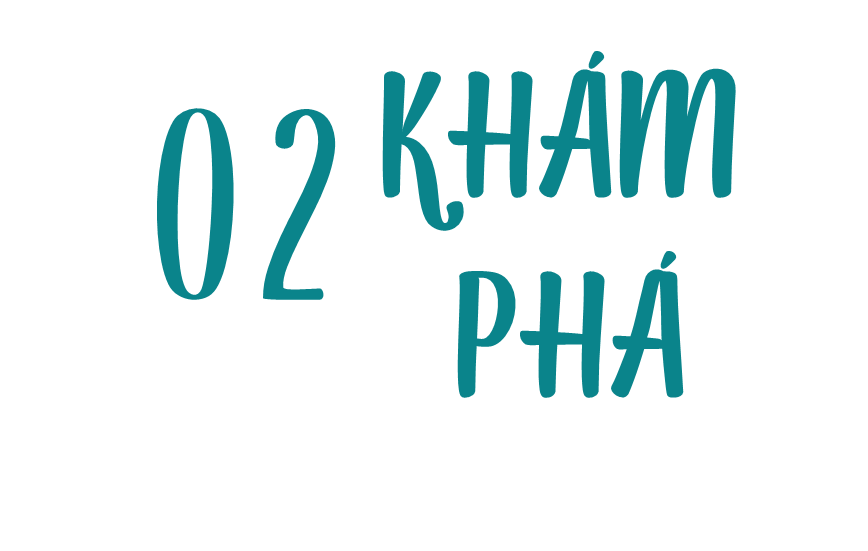 1. Mỗi nhóm từ dưới đây chứa 1 từ không cùng loại. Tìm các từ đó.
Tính từ
Chậm, xấu, nhỏ, thơm, xe,  tốt.
Động từ
Học,  vui, đánh, nấu, lái, bút
Danh từ
hạt, mùa xuân, nhảy, ô tô, núi, hoa
2. Từ nào dưới đây có thể thay cho bông hoa trong  đoạn văn?
Tôi  nhớ mãi lần mẹ  mua cho tôi chiếc áo  mới  vào ngày Tết, chiếc áo vải dầy  nhưng   sờ  vào rất  mát. Những bông hoa  vàng  nhụy đỏ làm niềm vui của tôi trong năm mới râm ran.
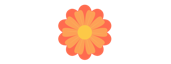 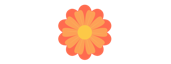 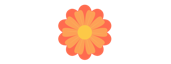 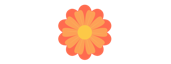 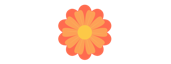 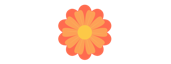 sờ
vàng
nhớ
mua
mới
mát
3. Đặt 3 câu với 3 từ sau:
niềm vui
nỗi buồn
vui
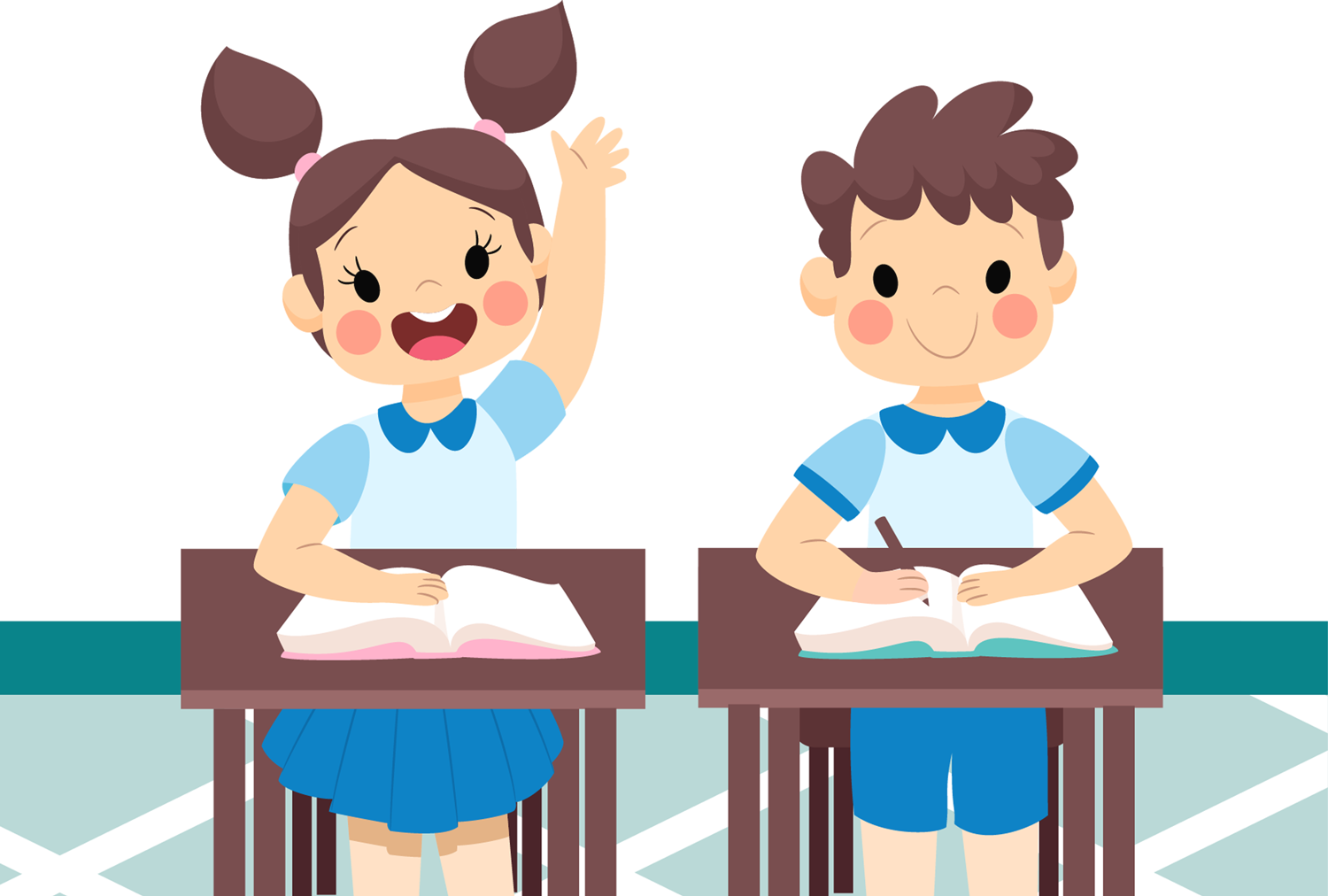 CỦNG CỐ-DẶN DÒ
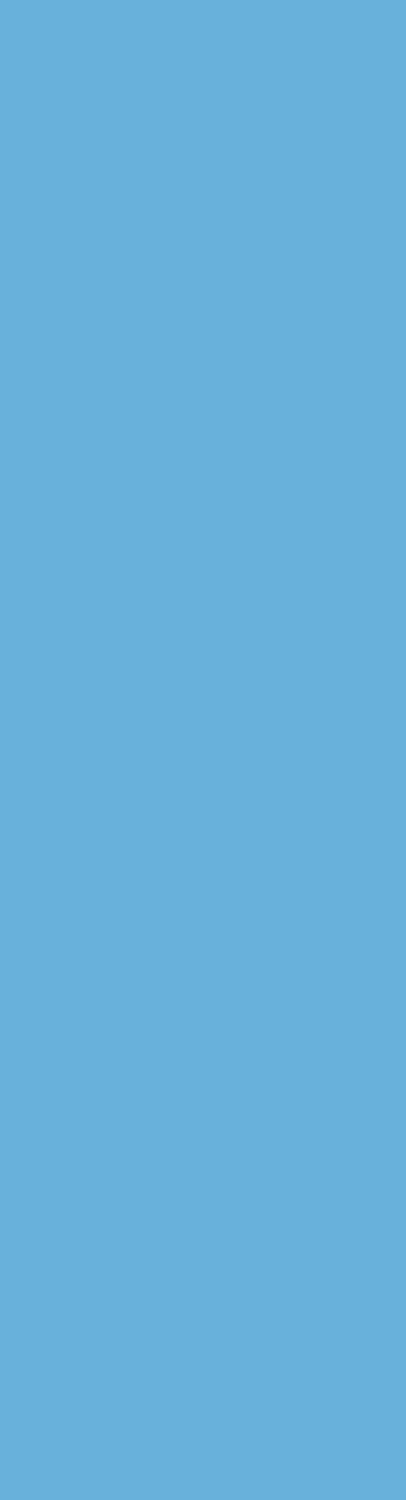 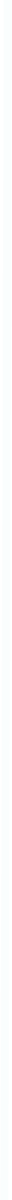 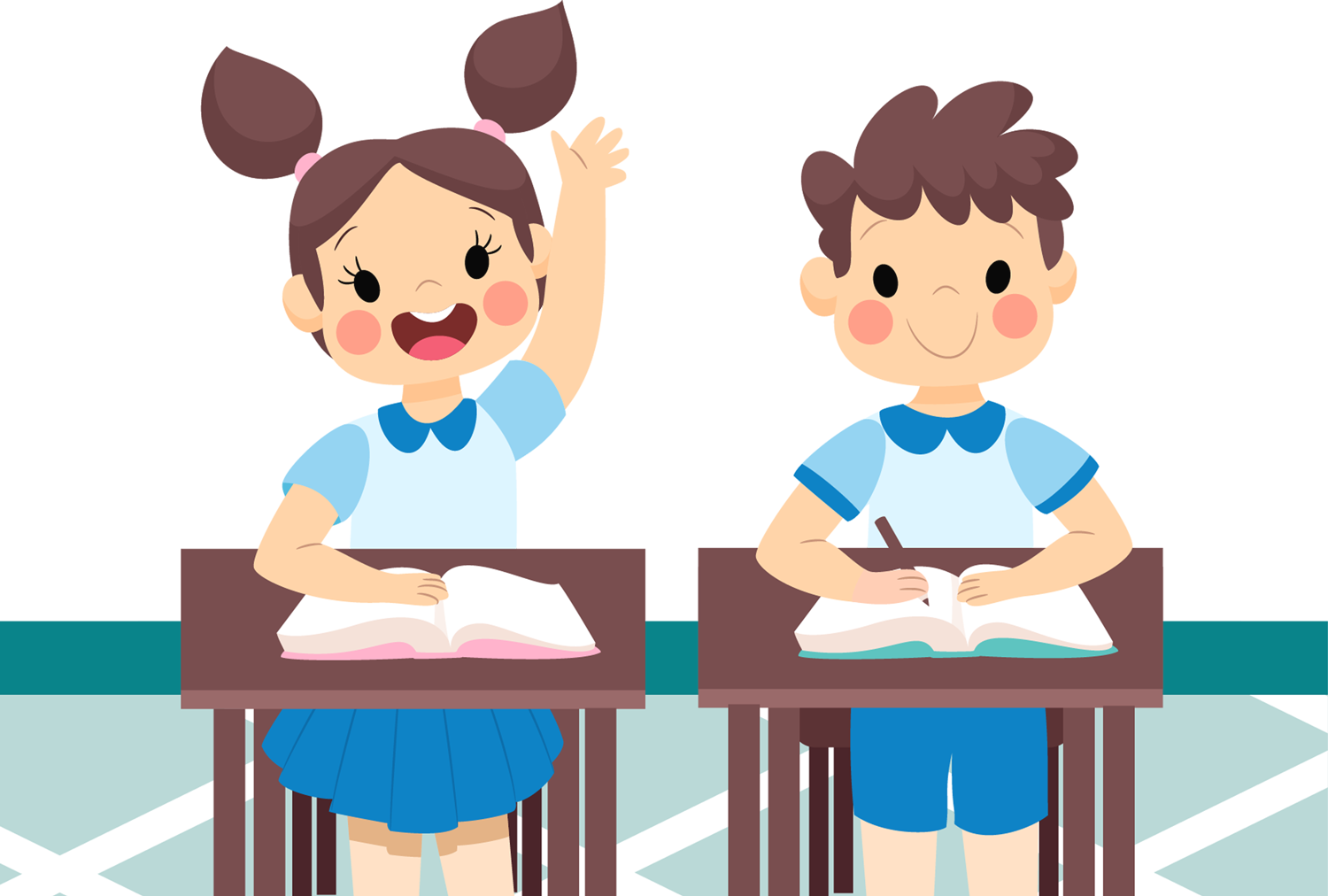 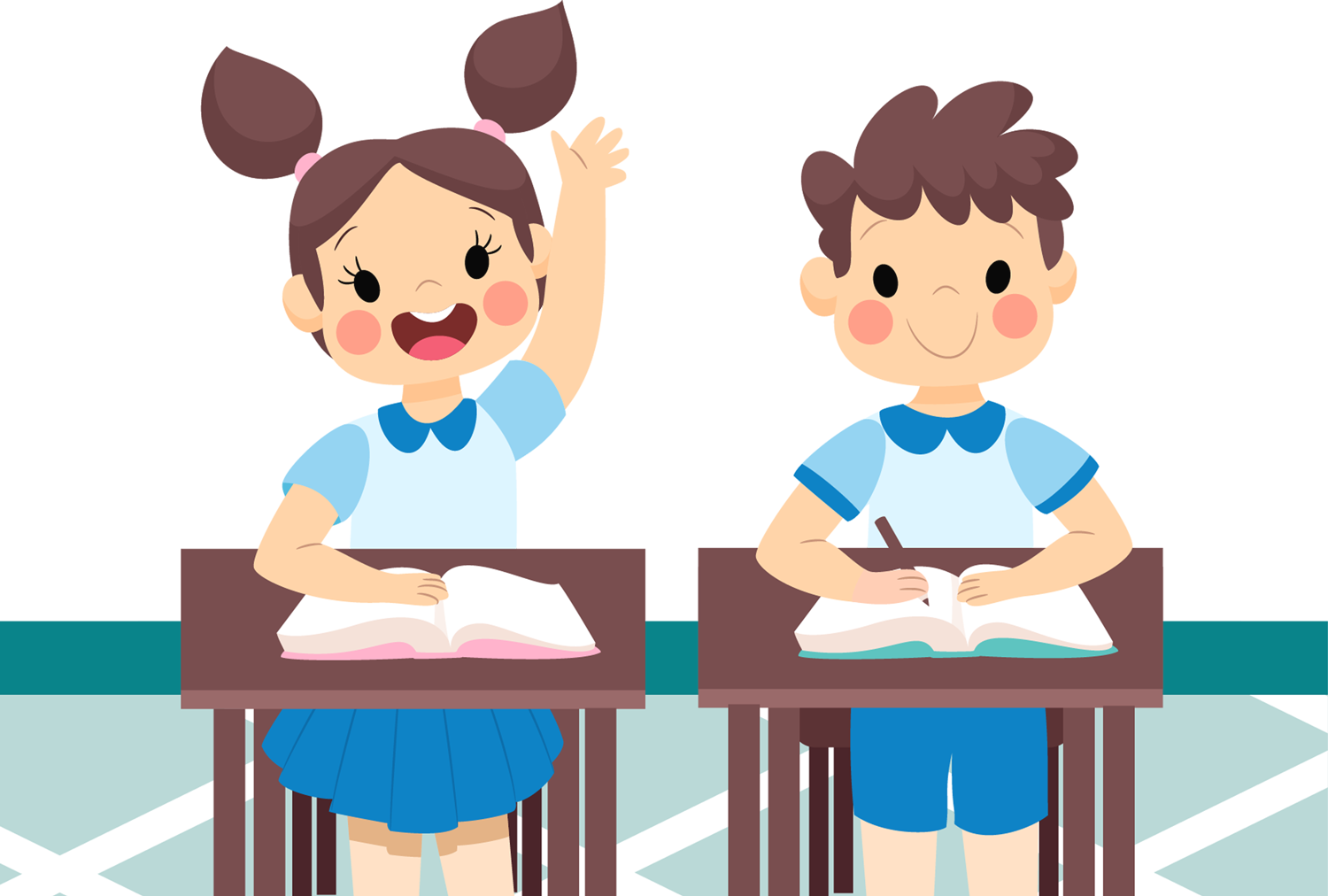 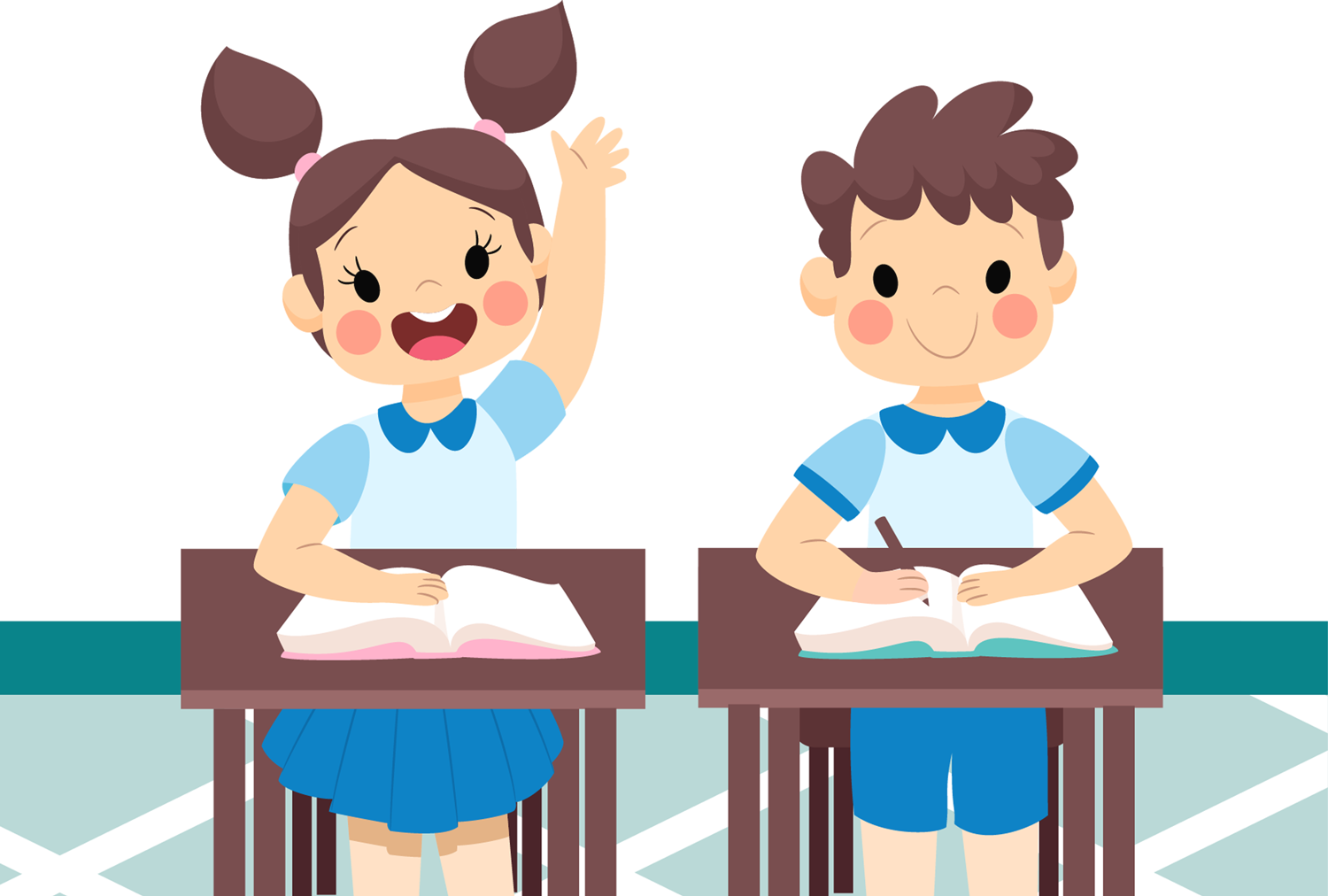 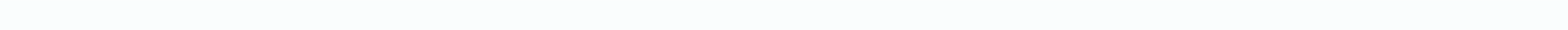 Tạm biệt nhé!